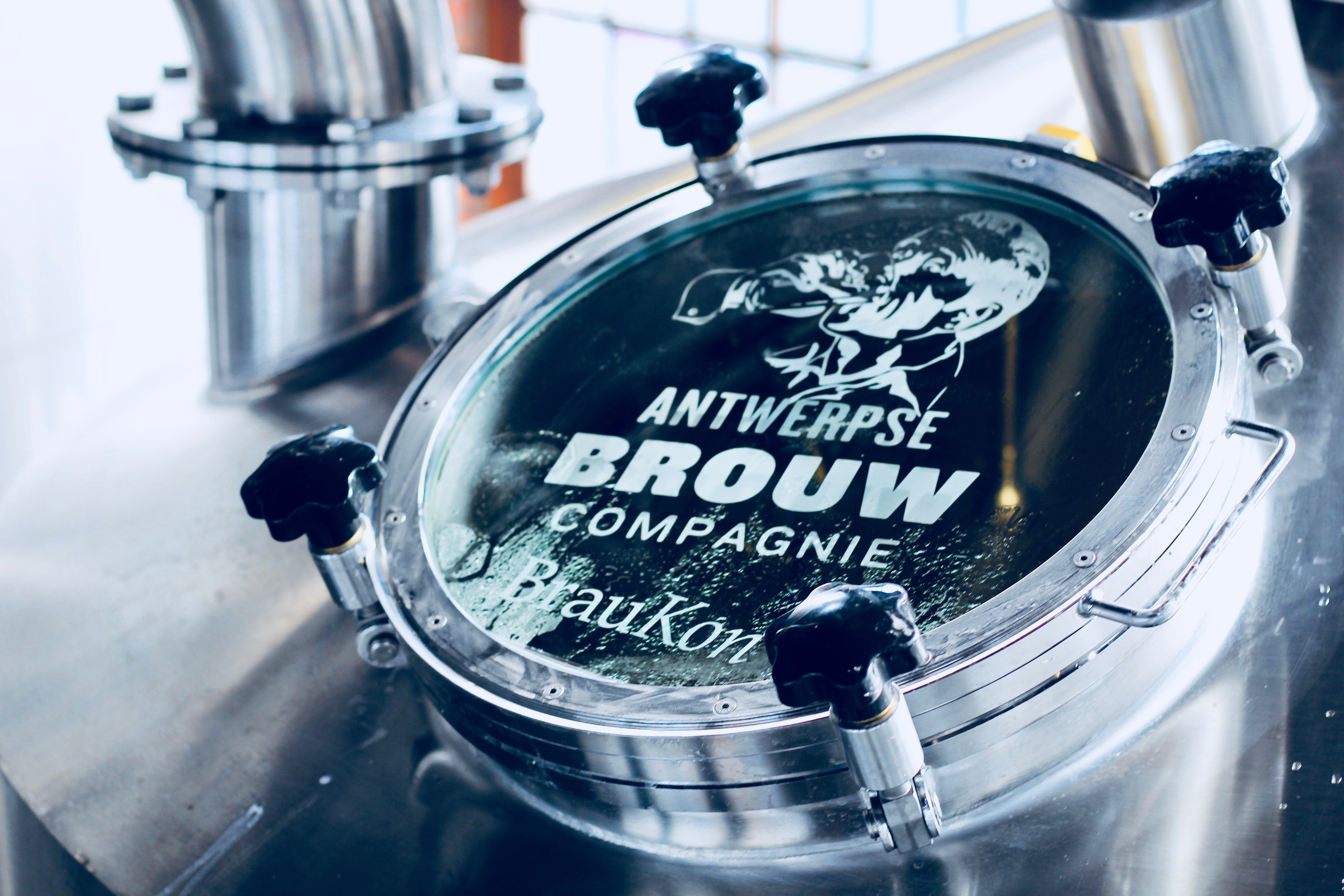 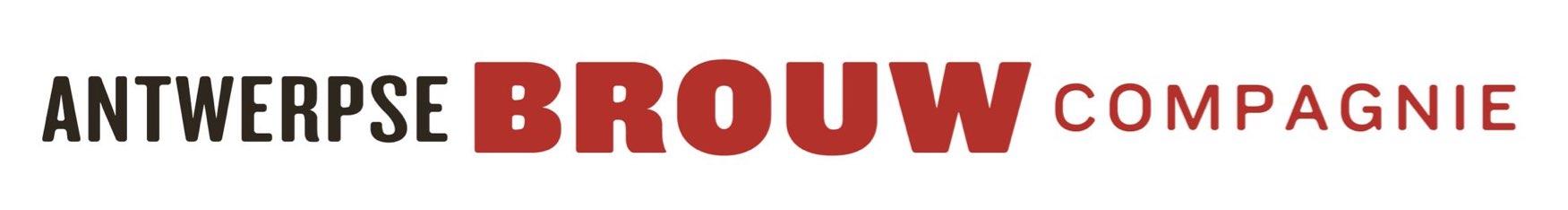 Johan Van Dyck 
FOUNDER - OWNER
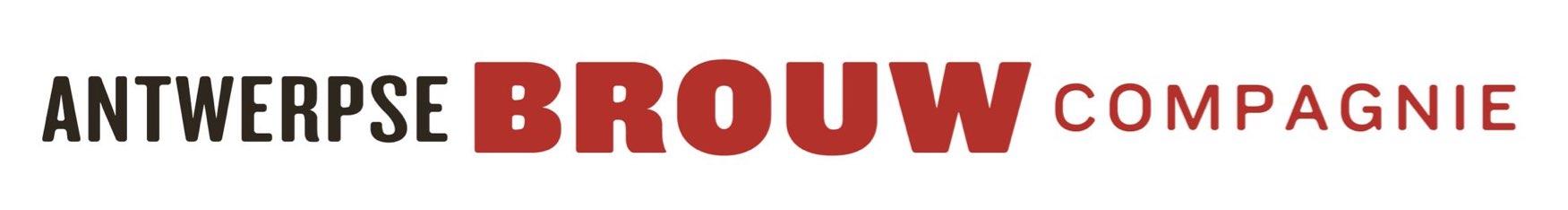 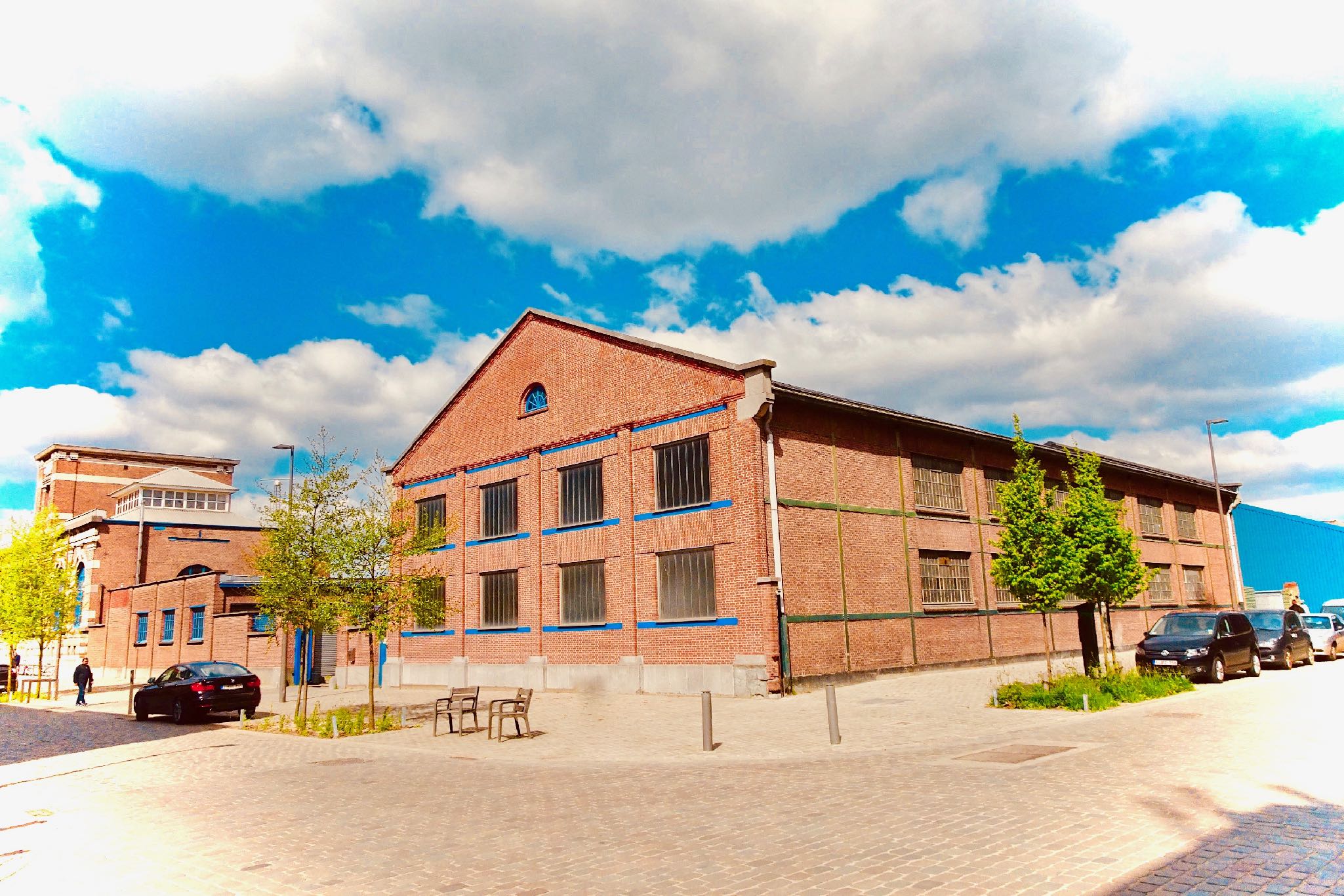 INDEPENDANT LOCAL BREWERY
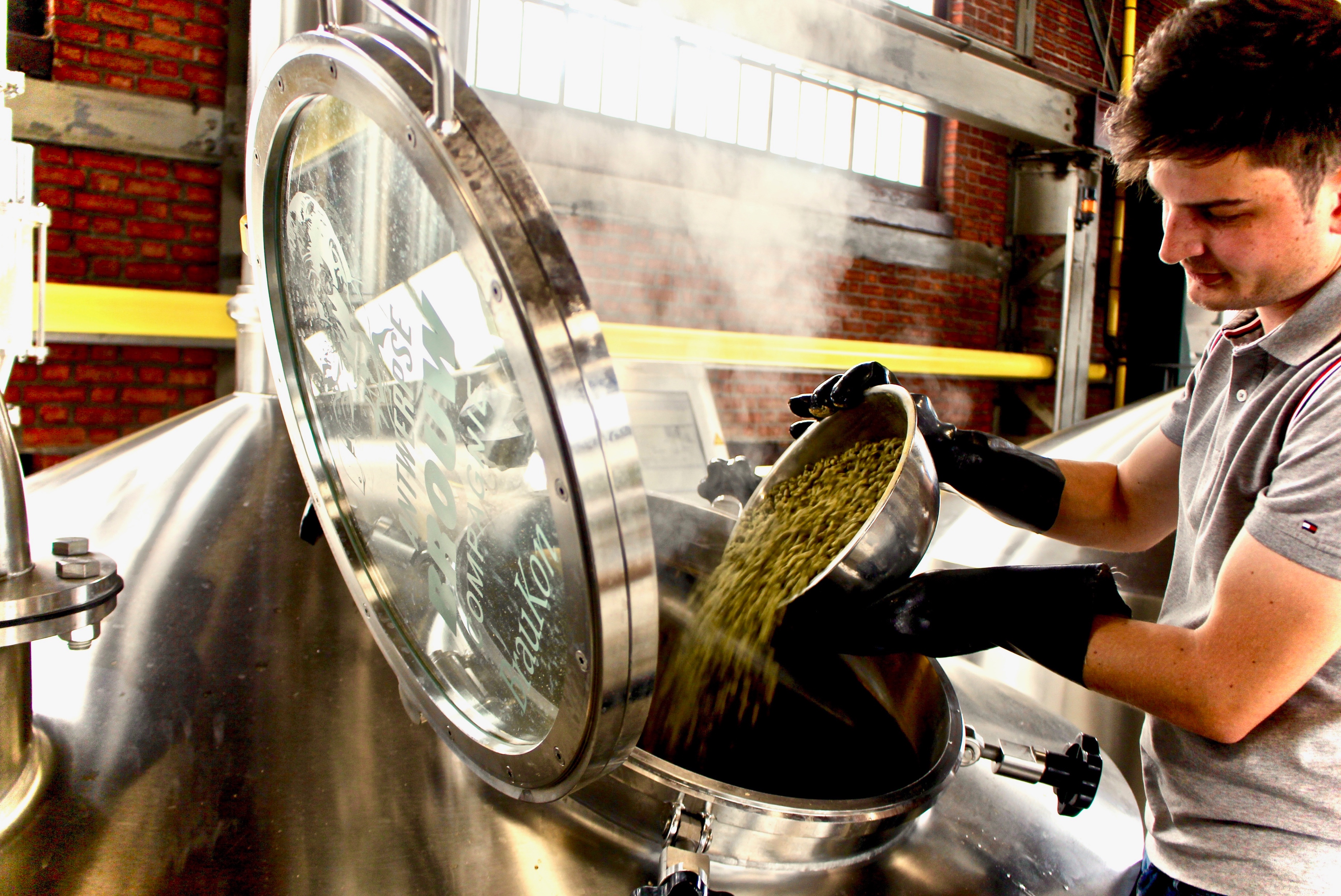 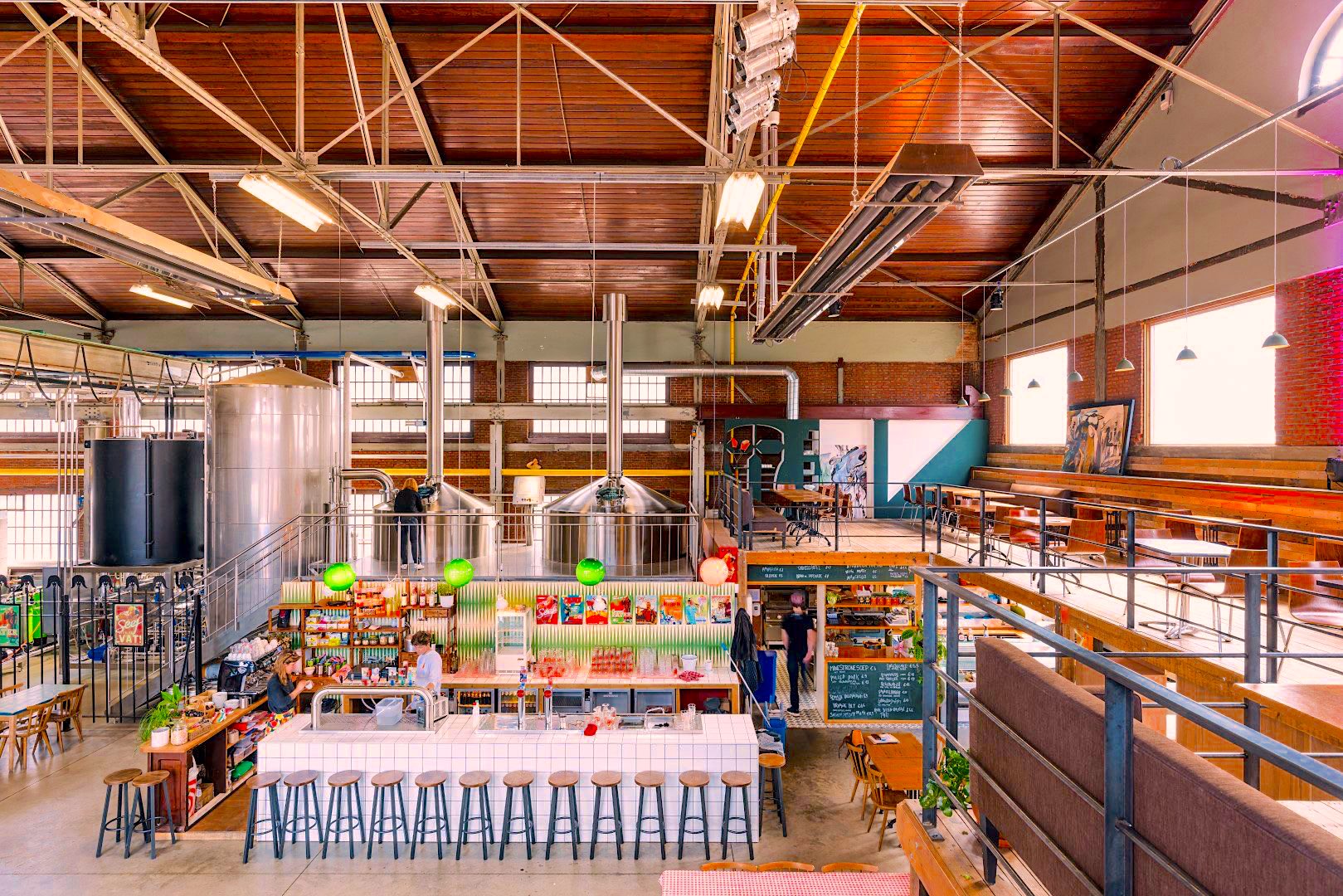 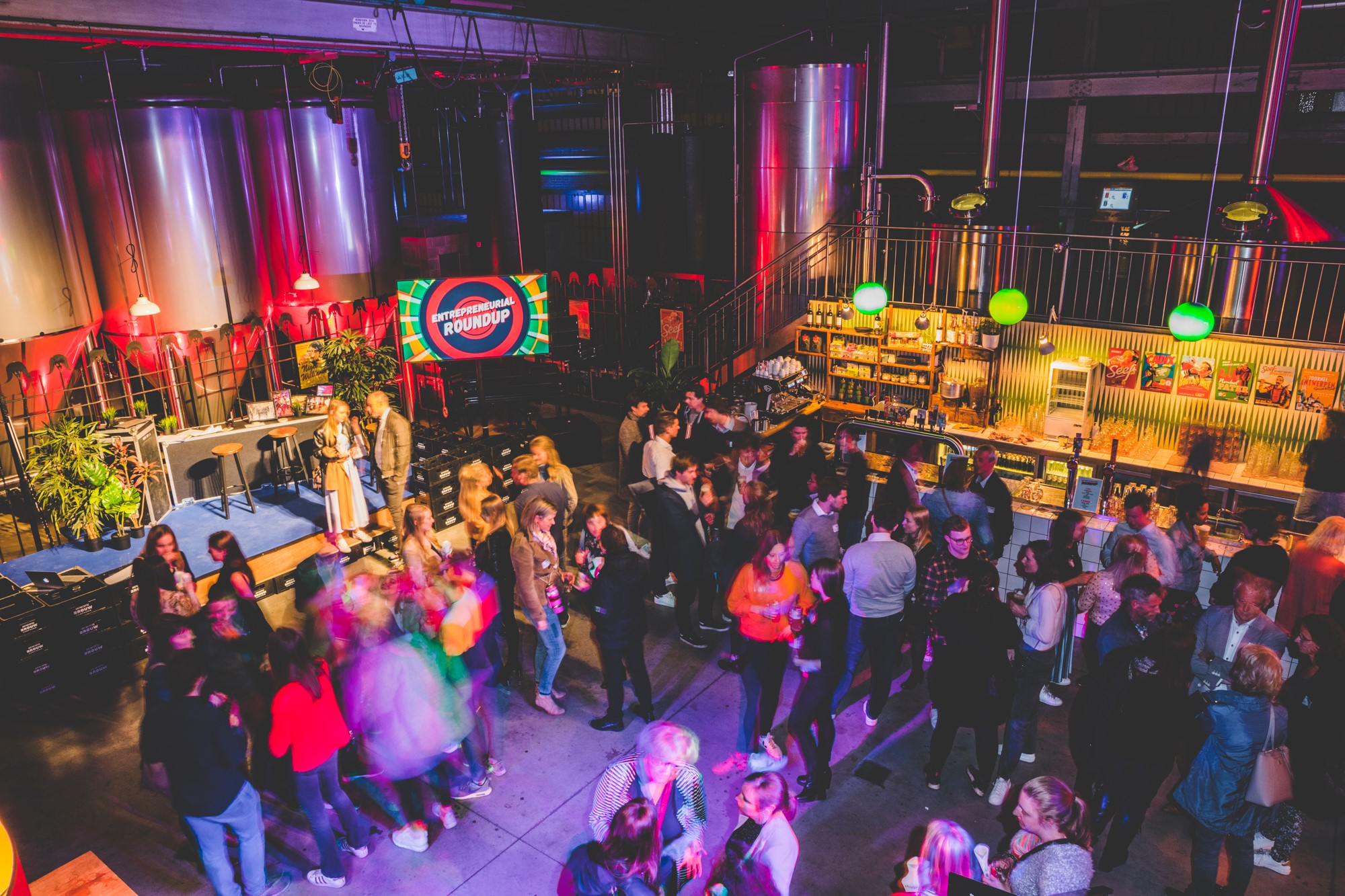 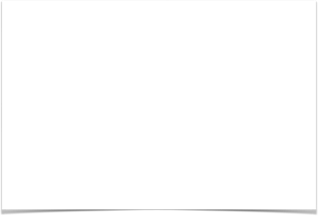 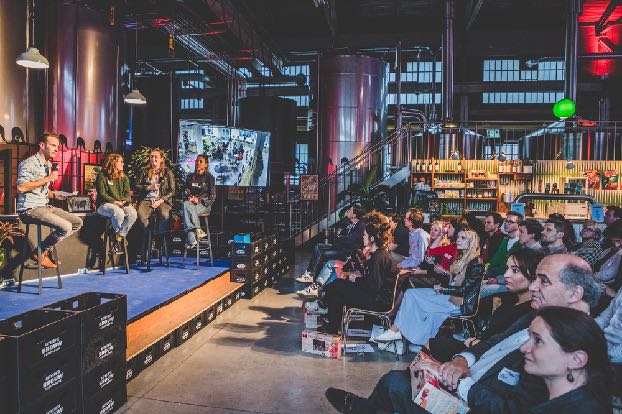 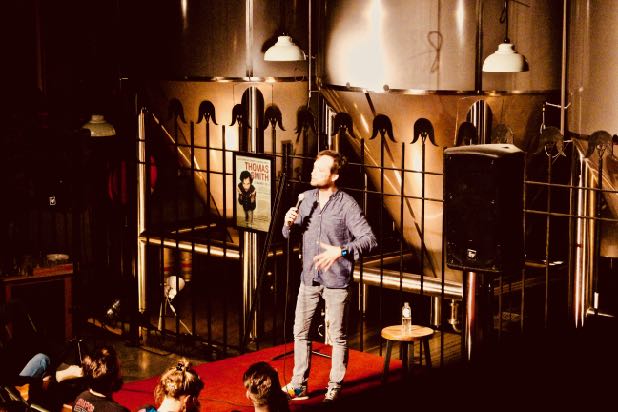 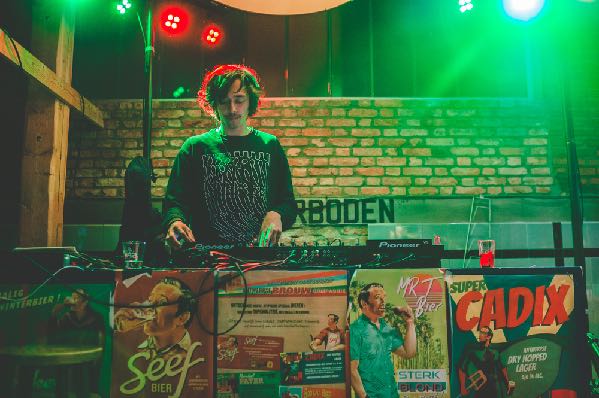 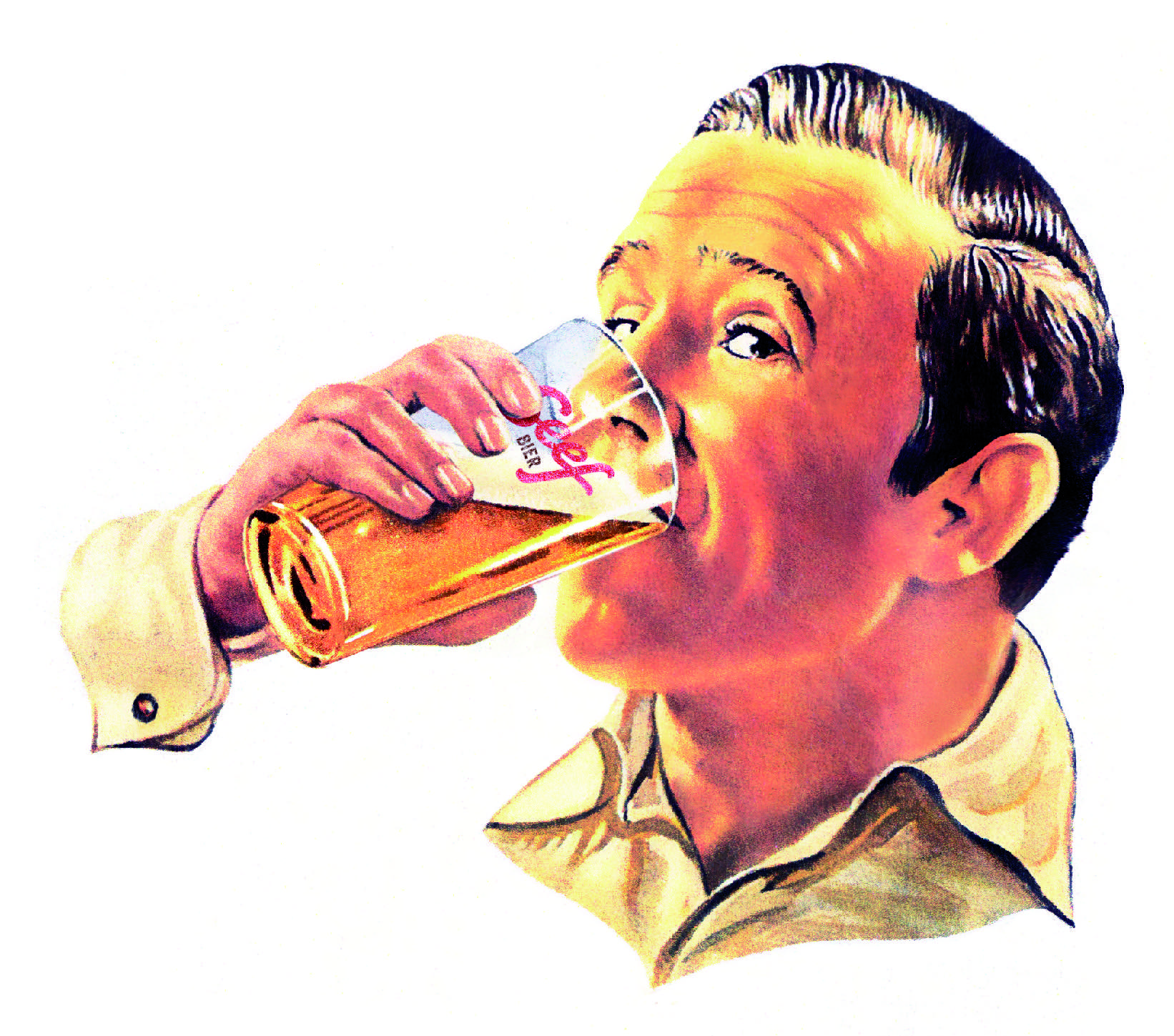 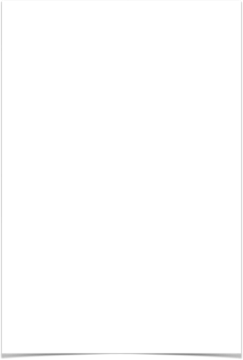 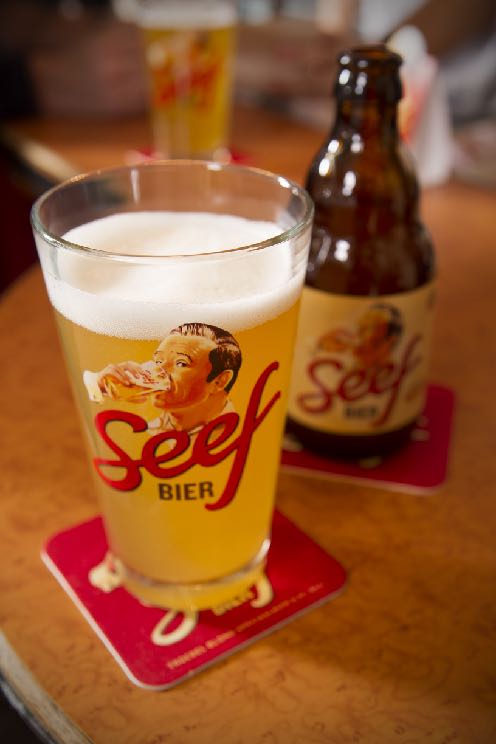 DRINKT
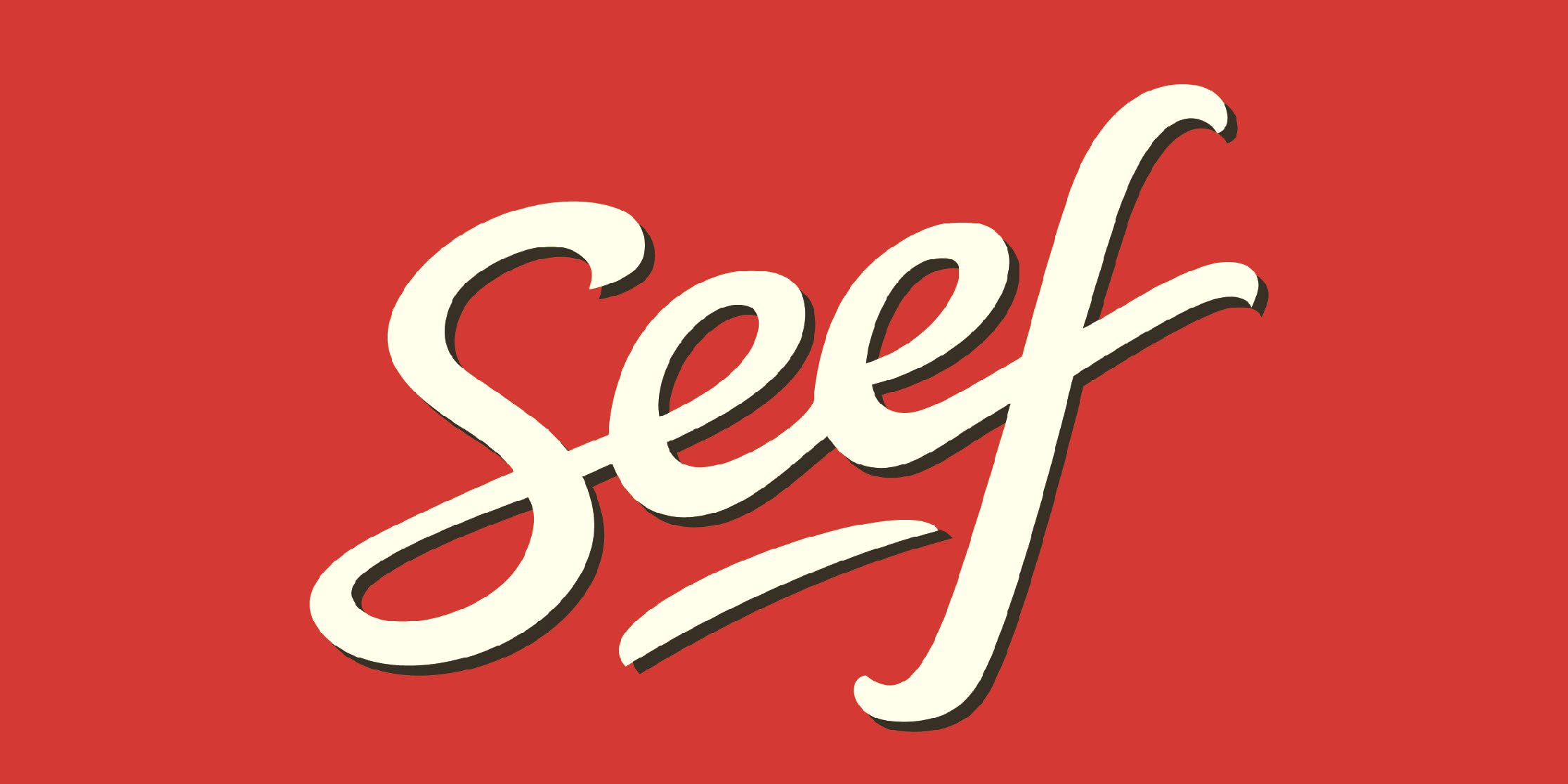 5,6% Alc. Vol / 28 EBU
6X GOLD - WORLD’s BEST !
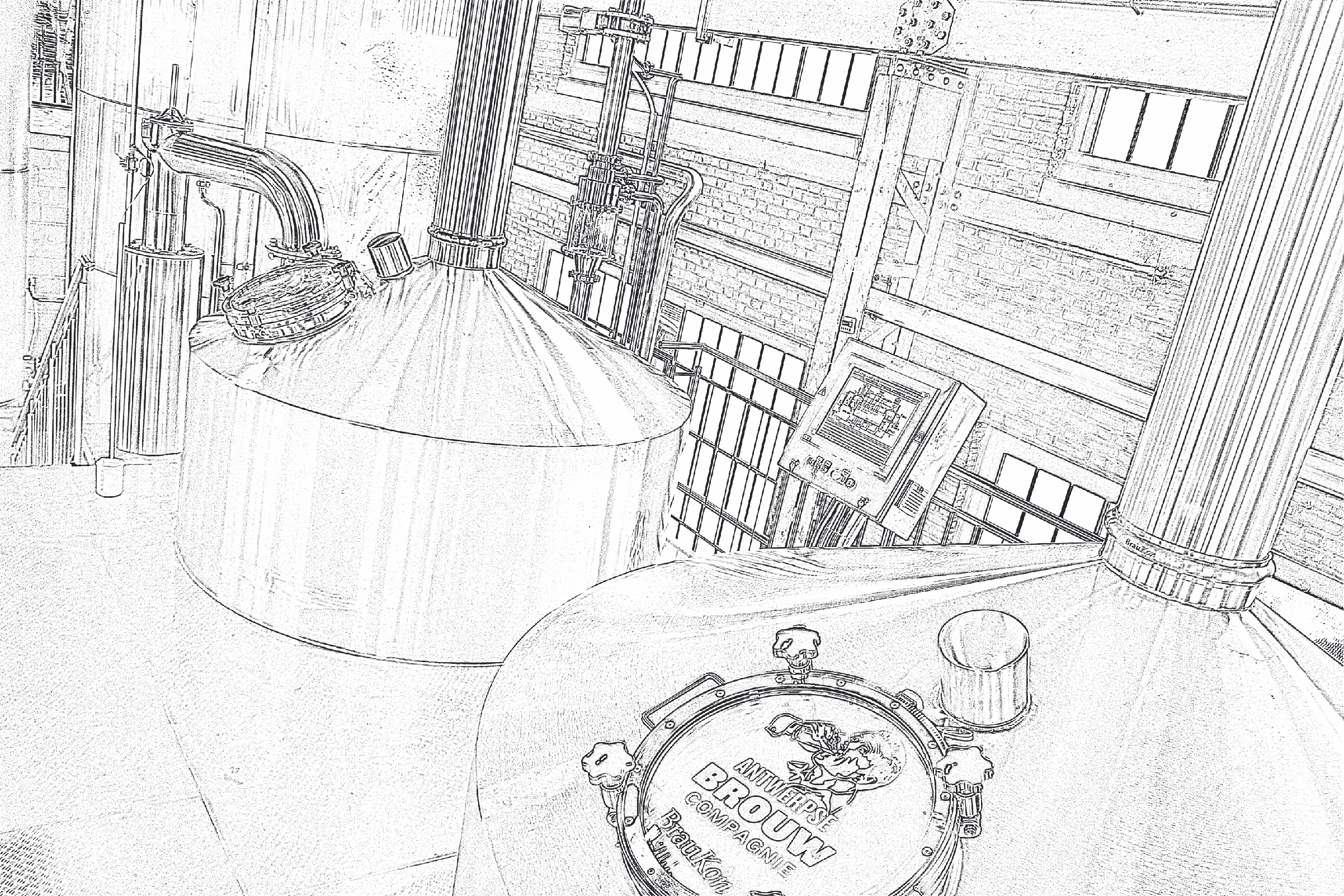 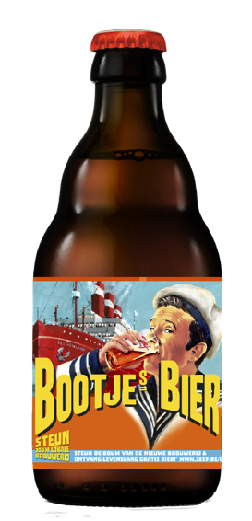 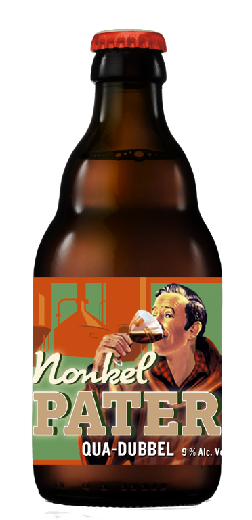 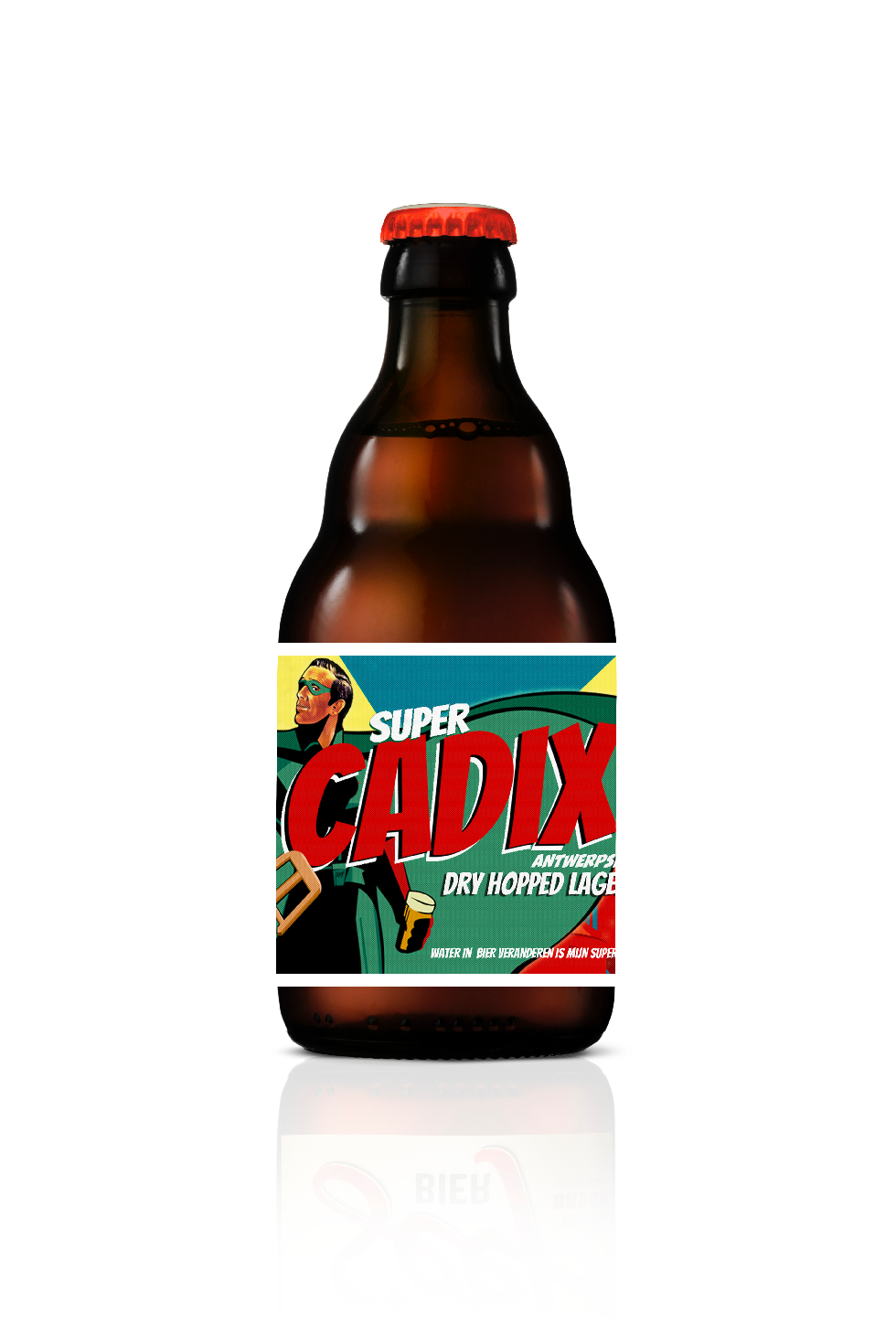 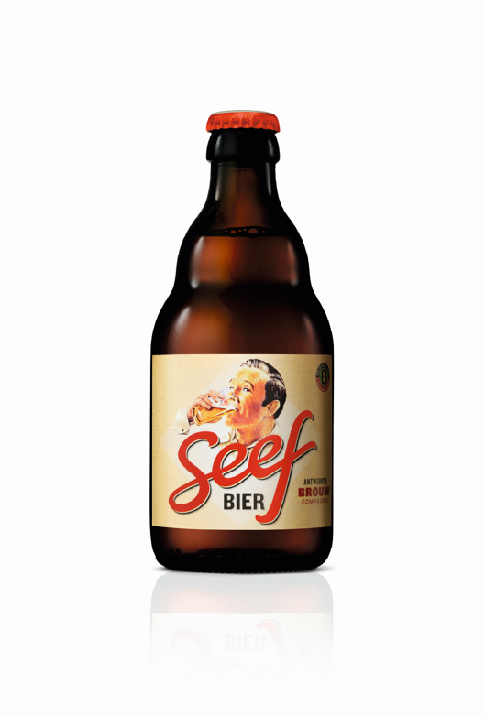 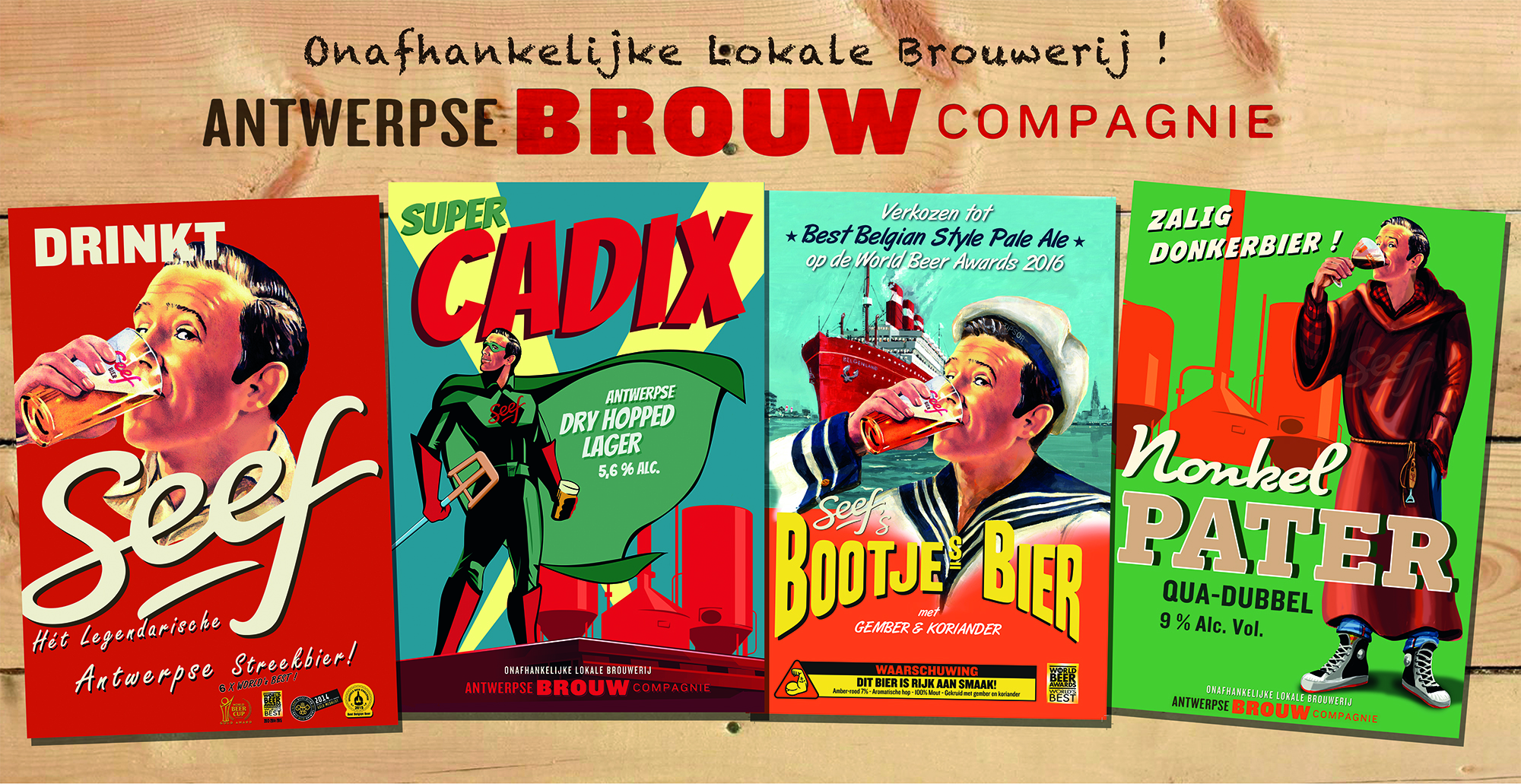 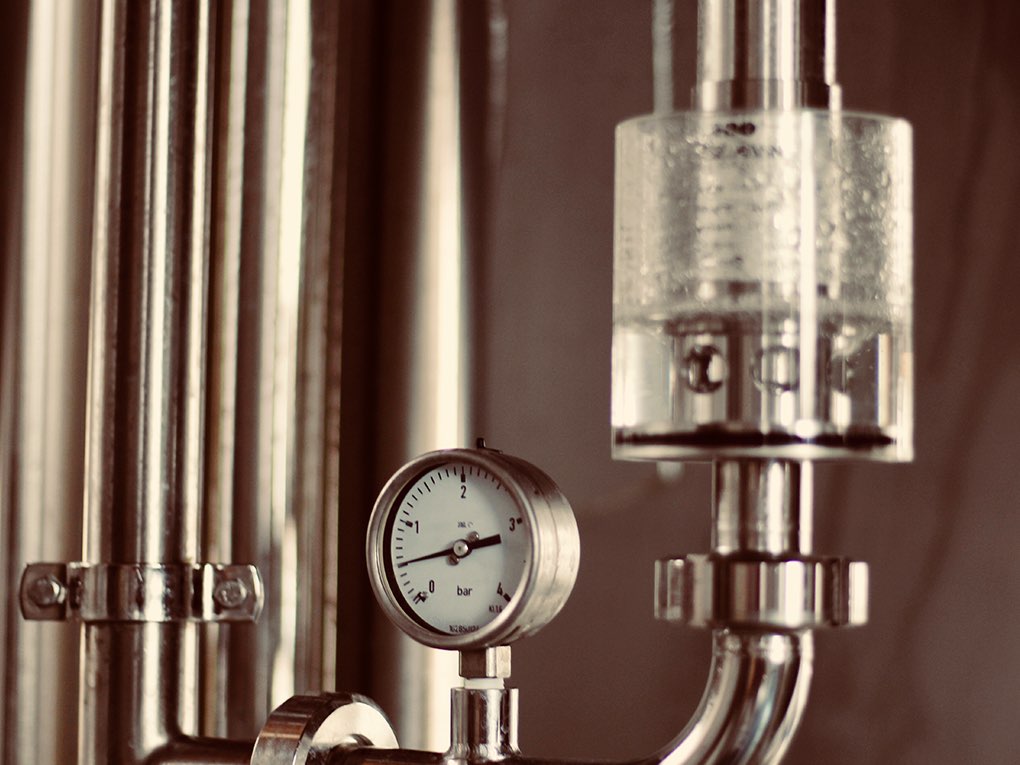 KEY SUCCESFACTORS
..what is succes…?
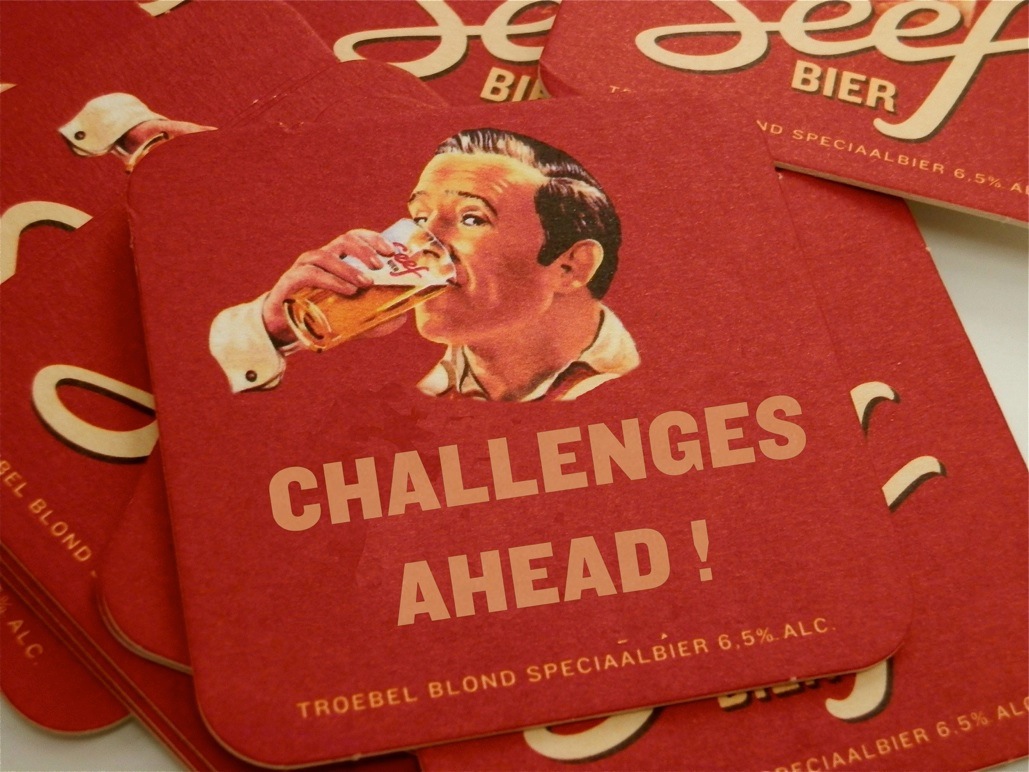 More expensive to brew, more expensive beer
No advertising or marketing budgets
No strong brands
No strong/big sales force
No controle over distribution(channels)
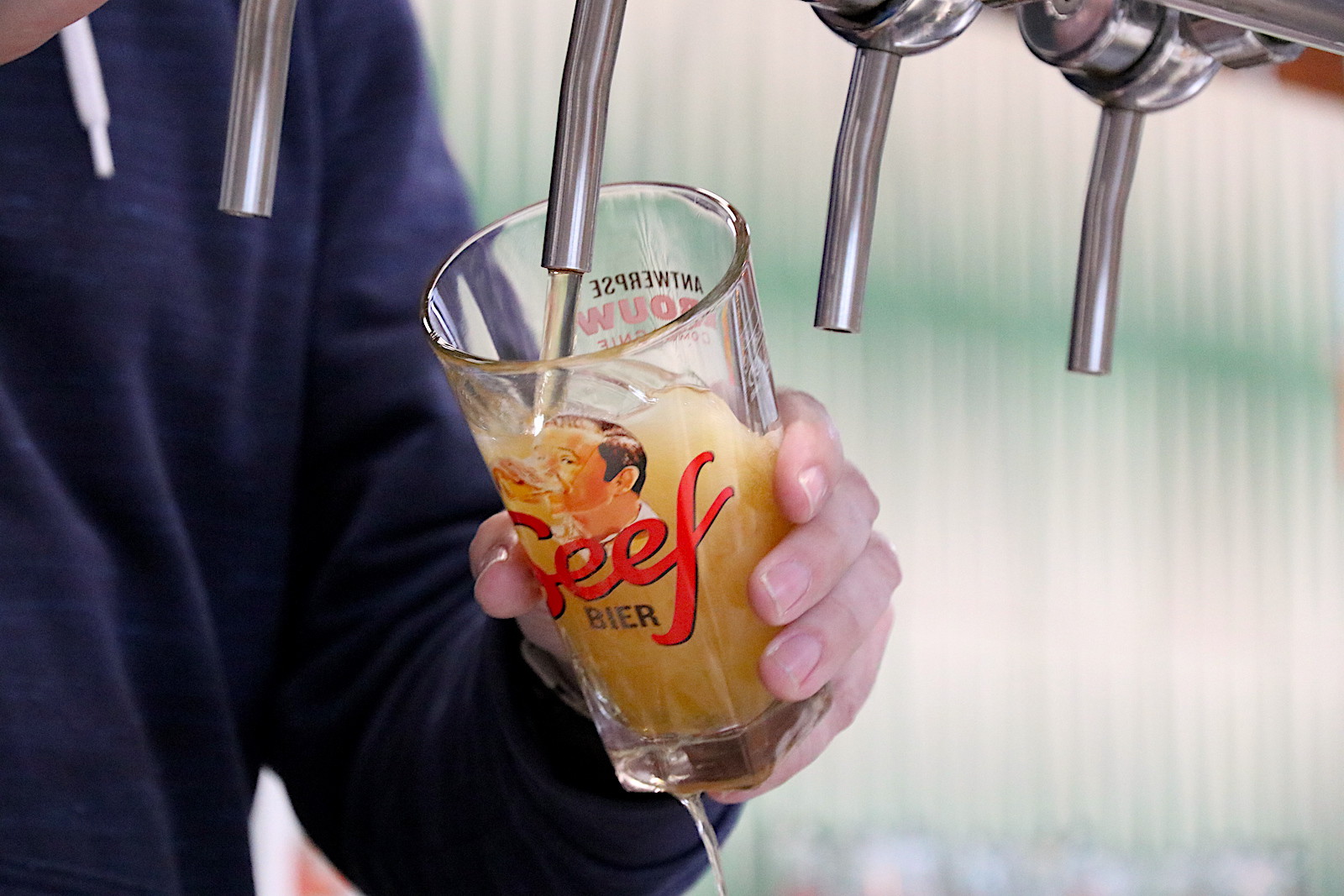 1
TOP QUALITY
..what is succes…?
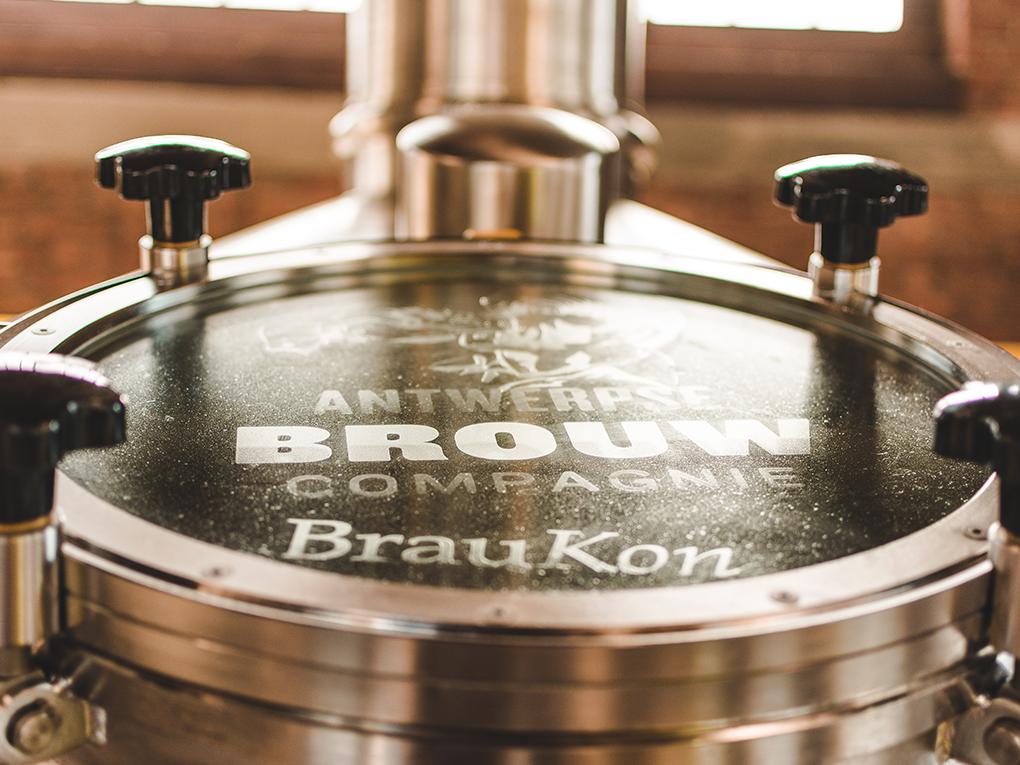 ARTISANAL 
≠
AMATEURISH
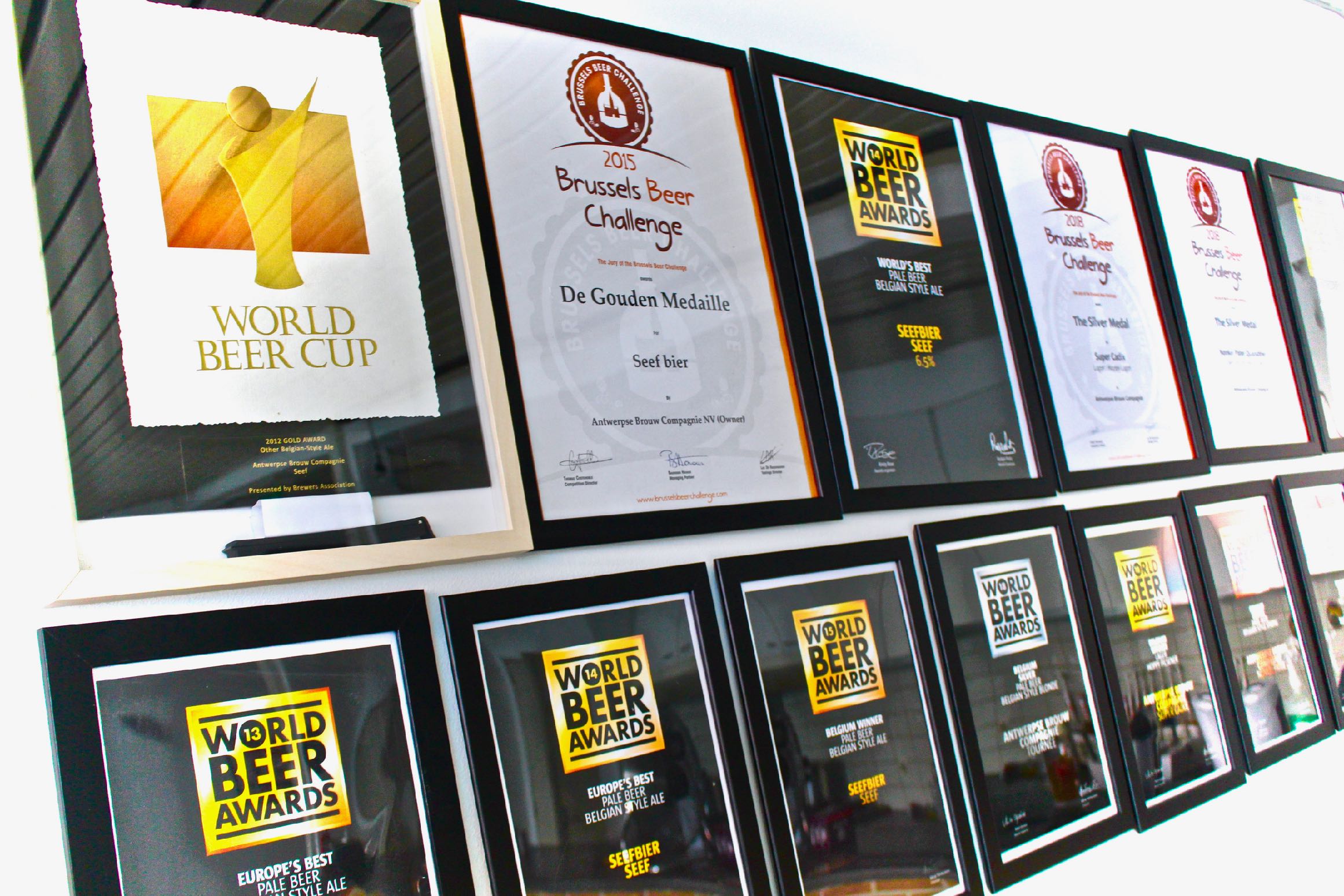 QUALITY = KEY !
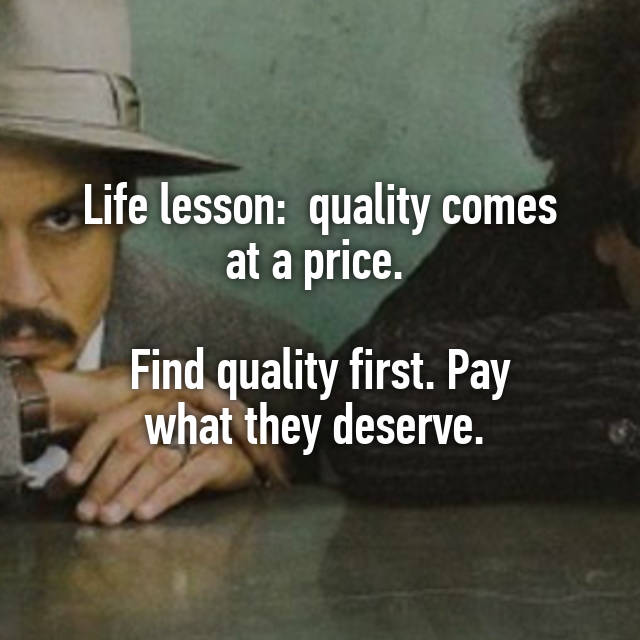 INFECTED BATCH ≠ FUNKY WILD SOUR
2
BE UNIQUE !
Will they remember you ?
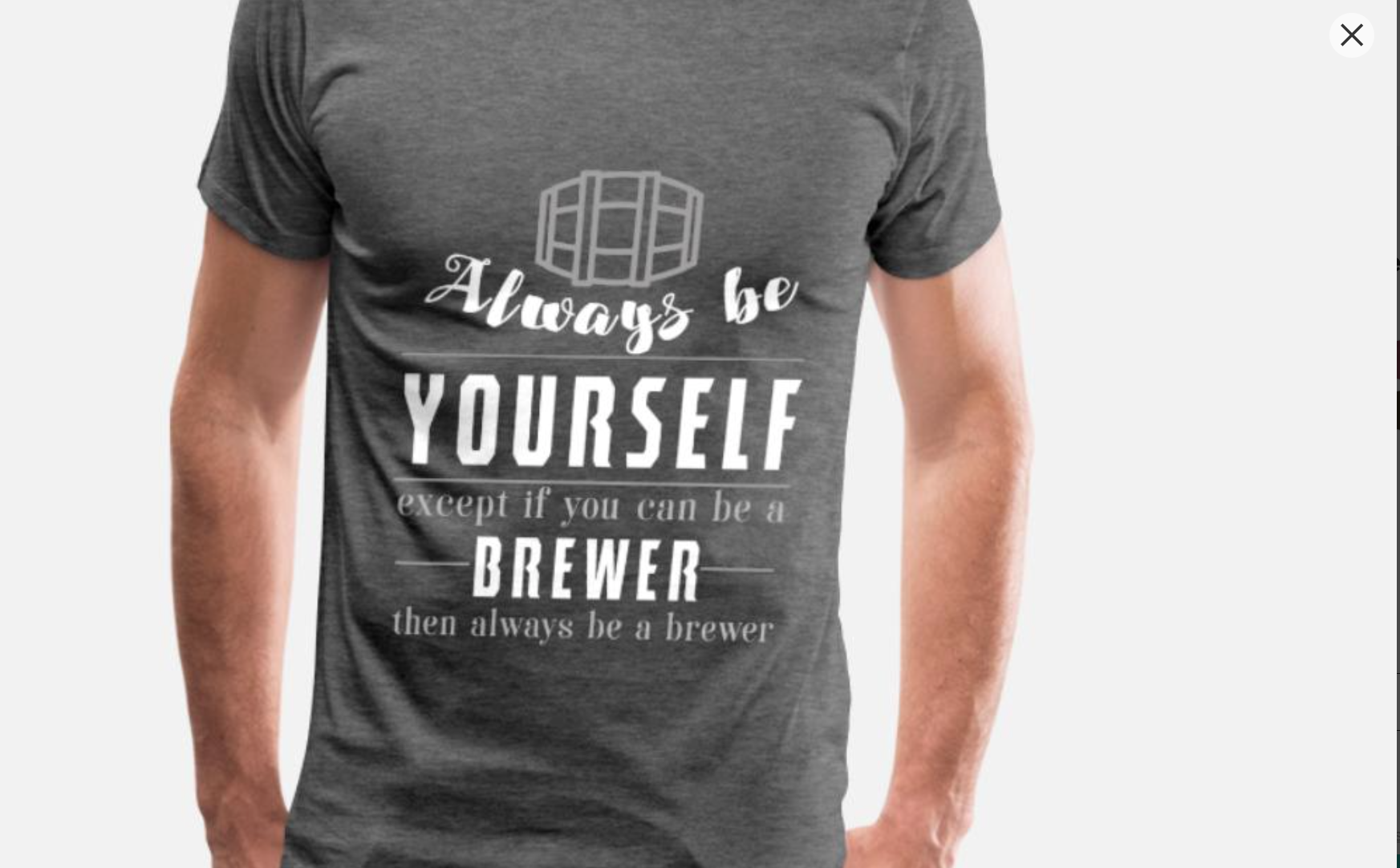 3 BE 
AUTHENTIC
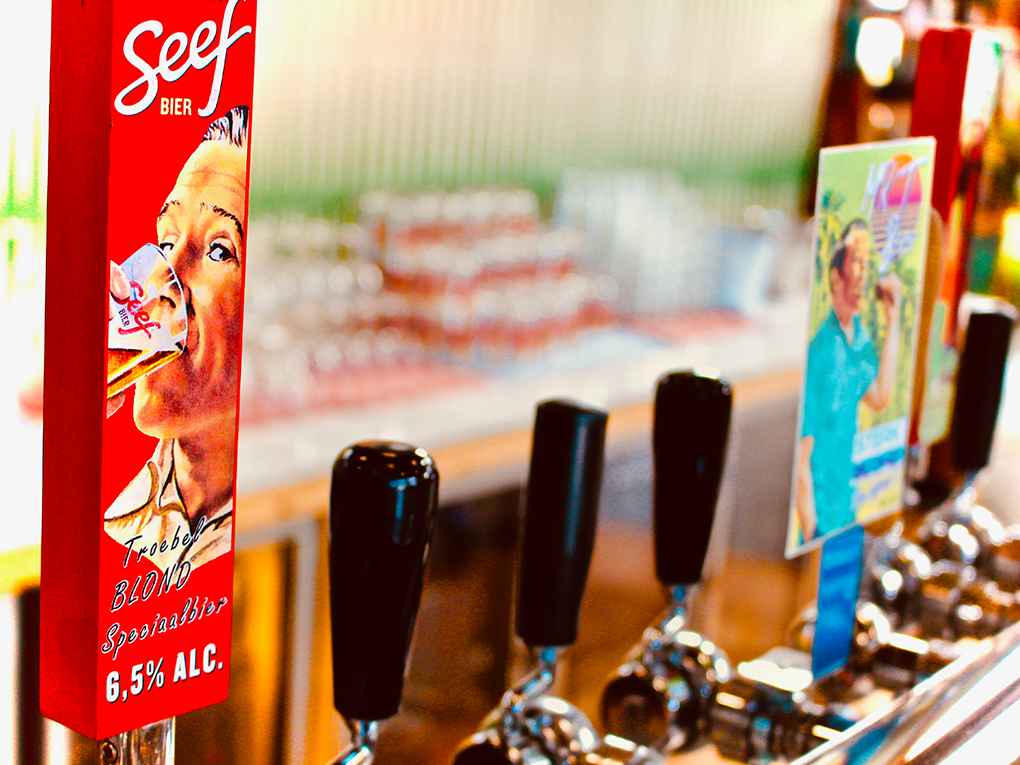 4 LEVERAGE 
WEAKNESSES 
TO STRENGTHS
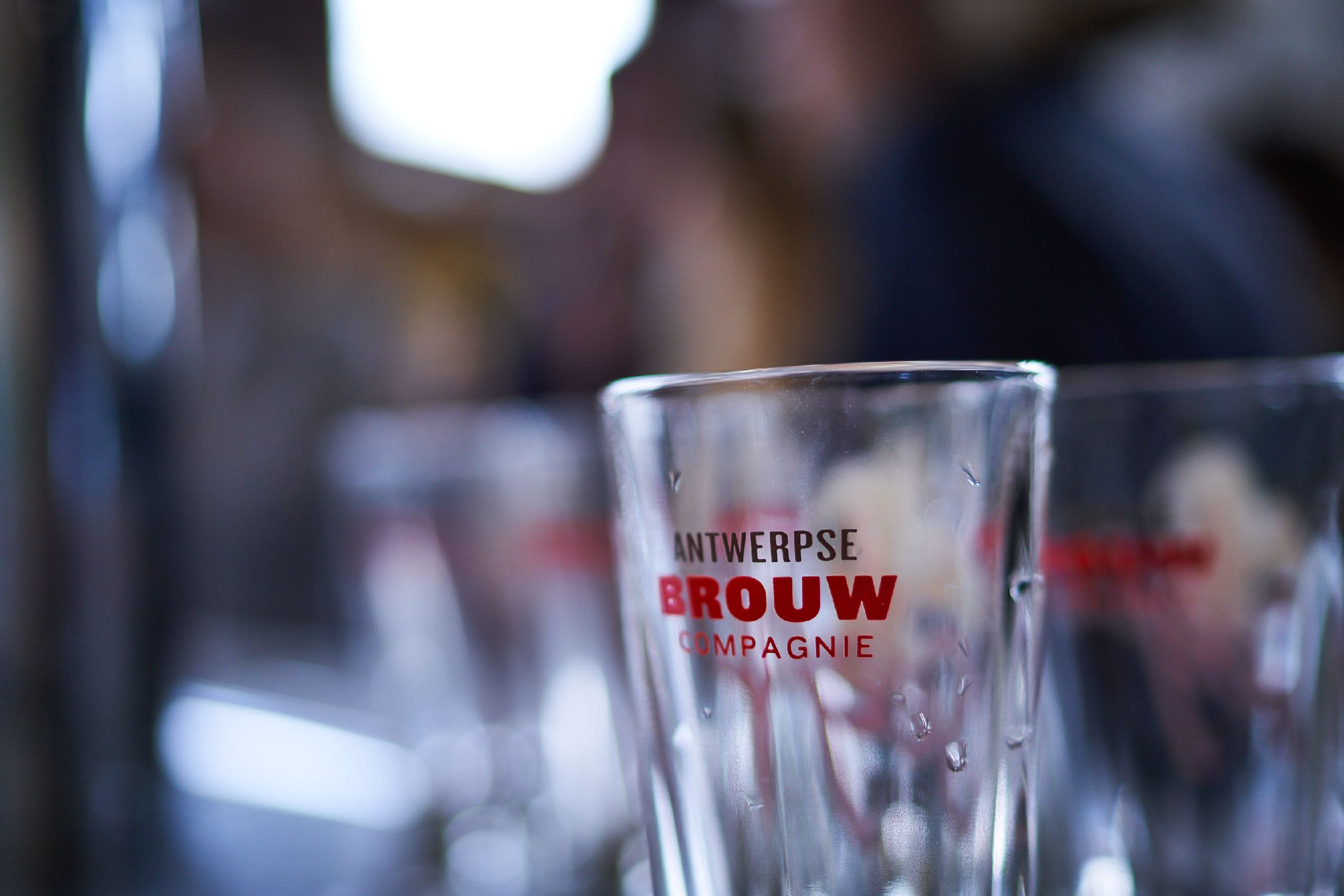 5 KNOW everything, 
but know that you don’t .
6 Have FUN & 
spread your PASSION
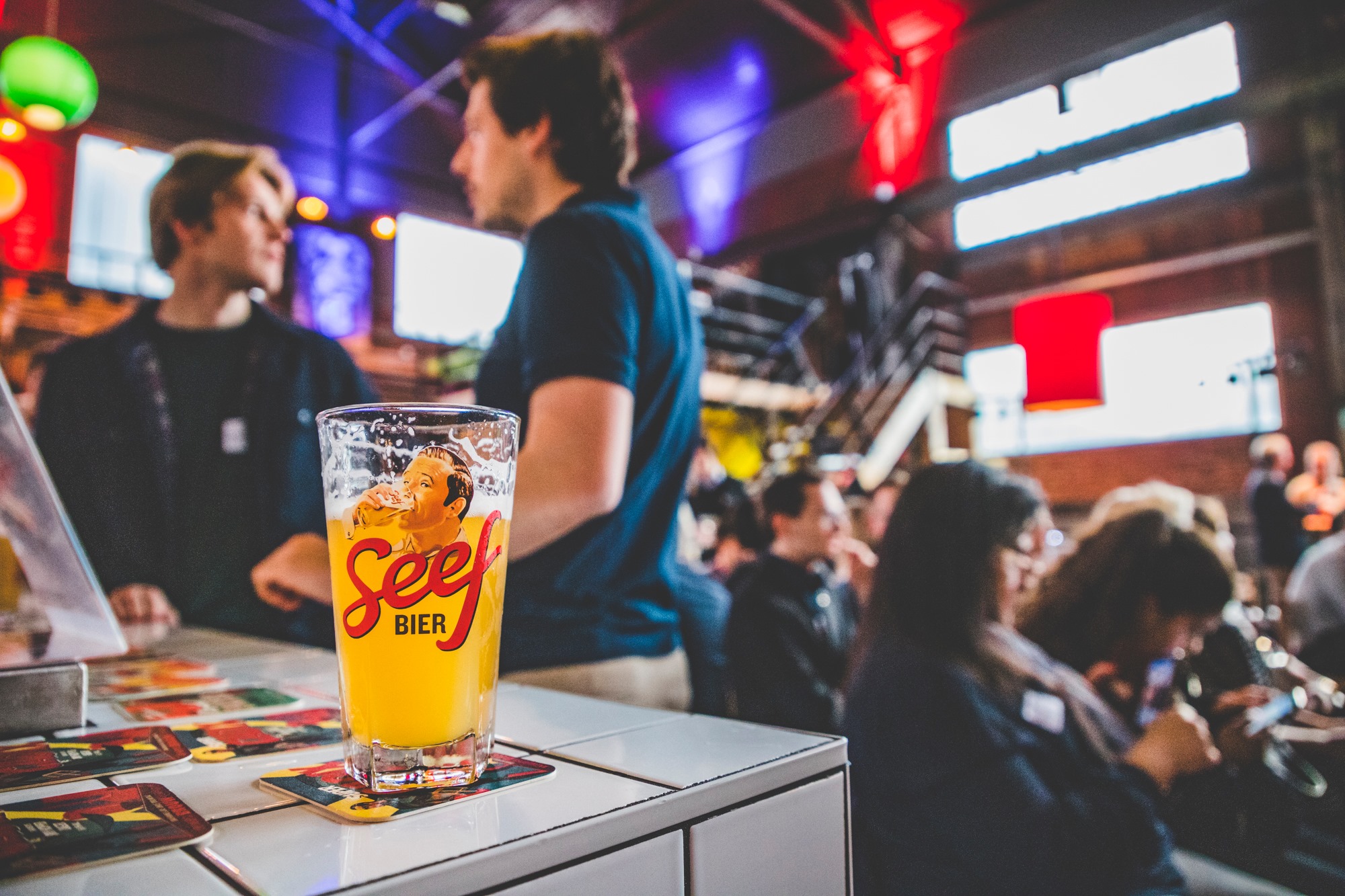 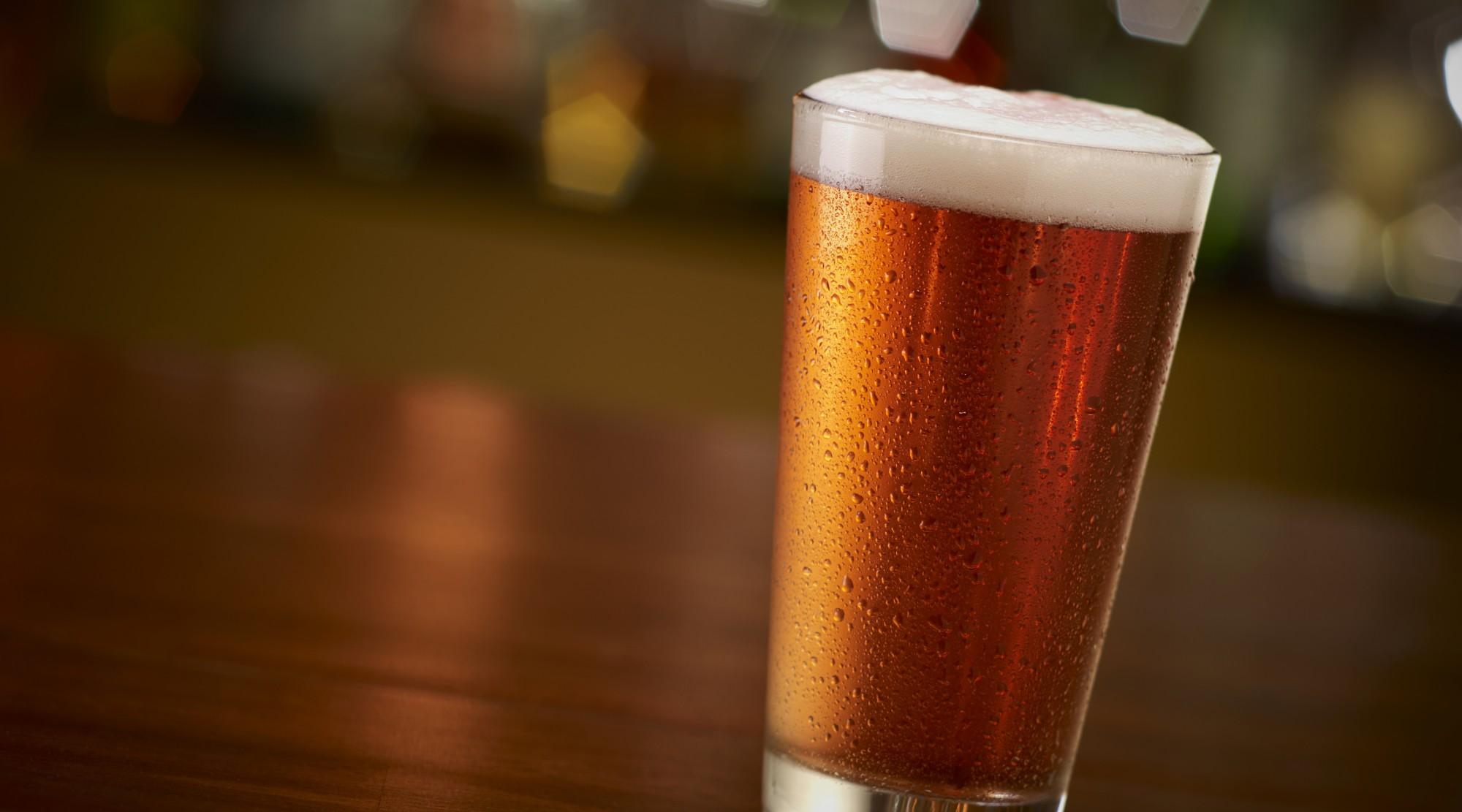 IMPACT 
on
BEER MARKET ?
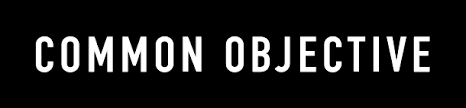 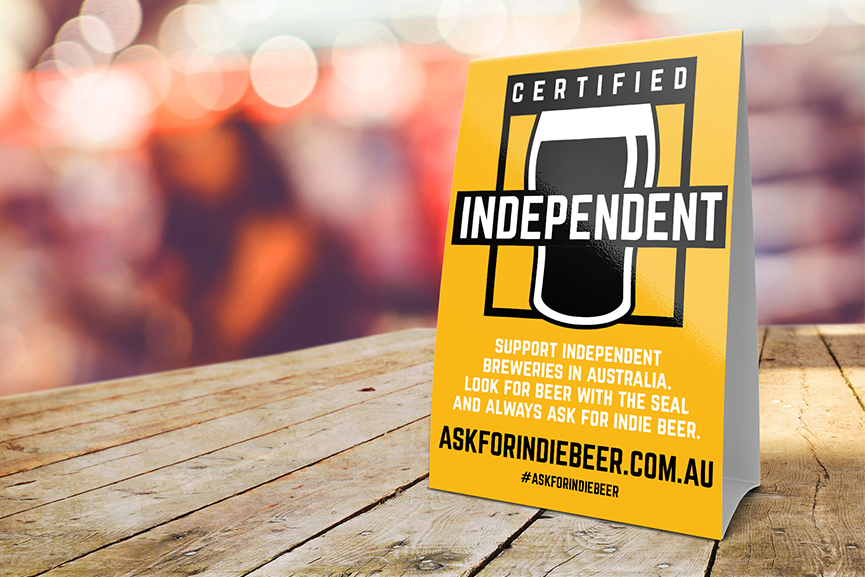 SMALL 
vs 
BIG
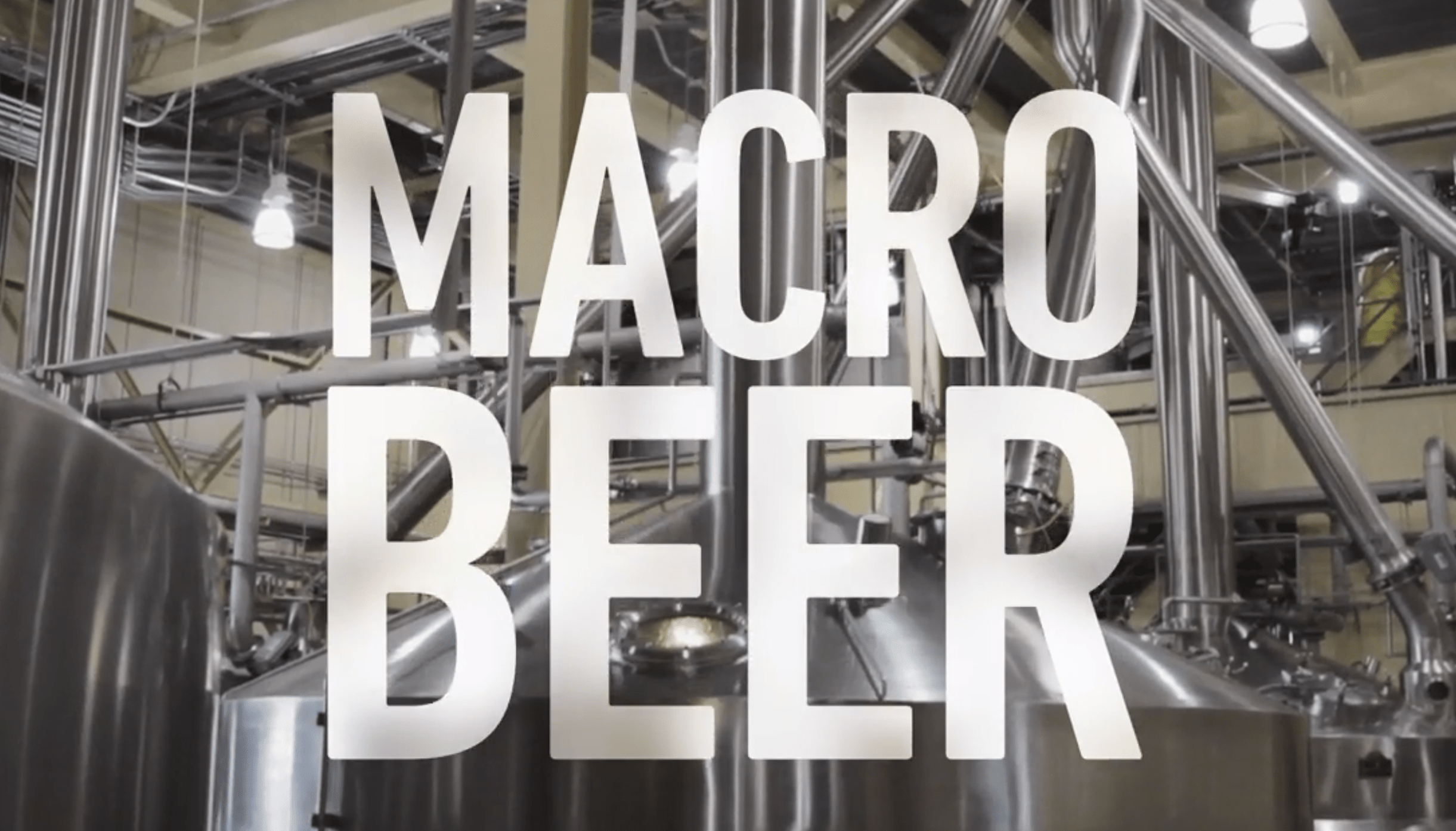 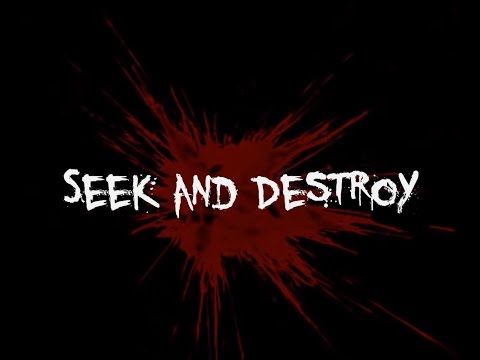 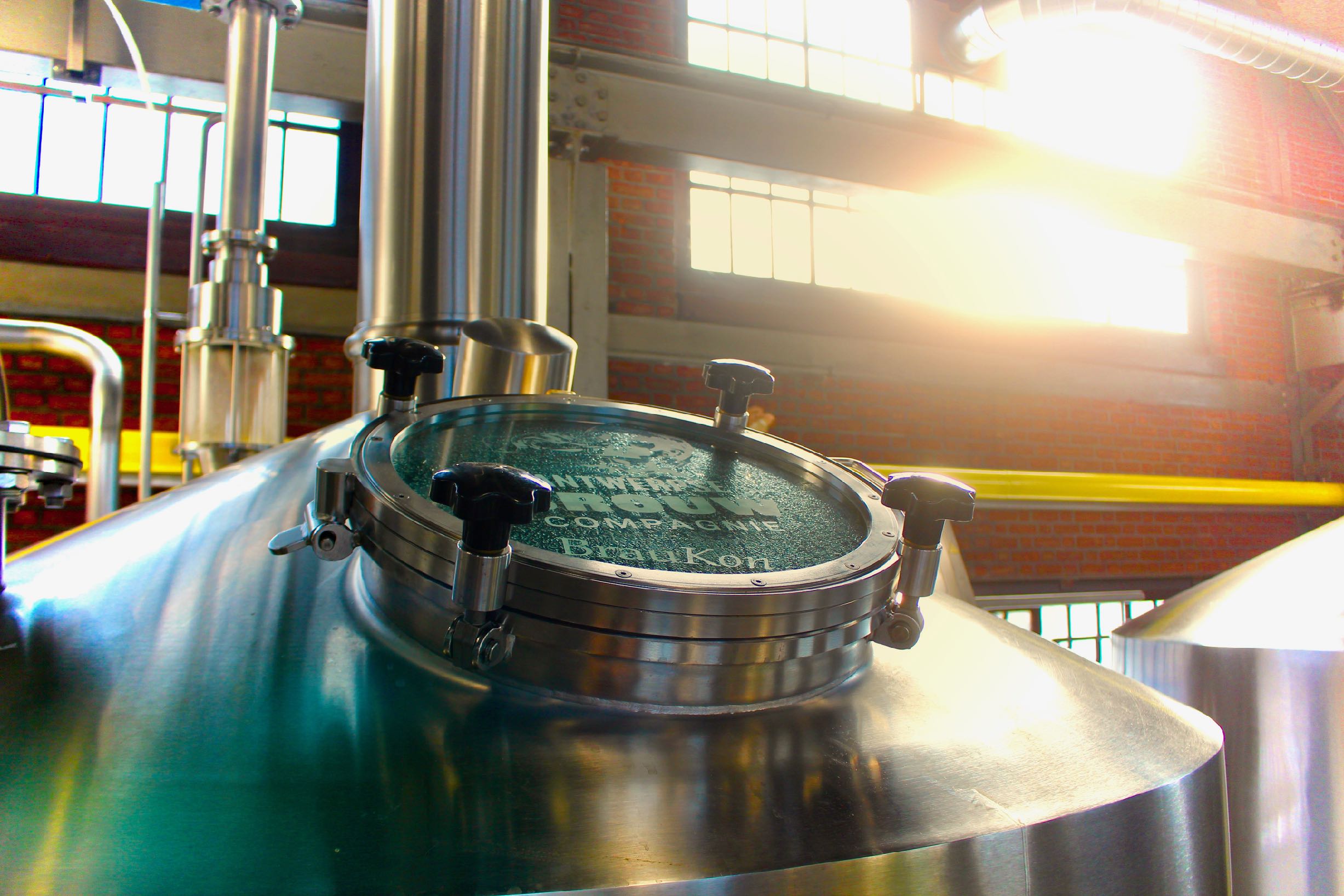 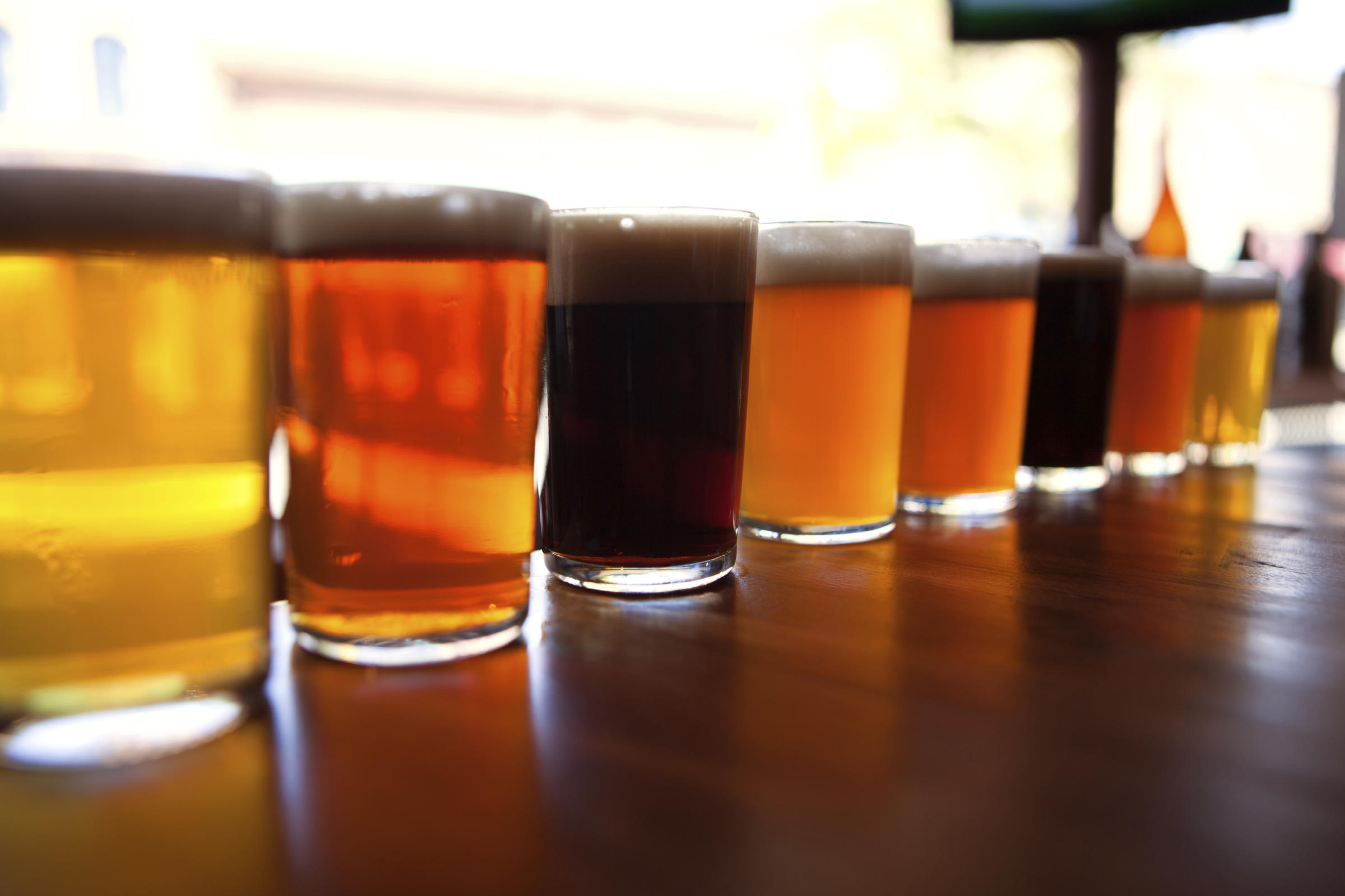 What if you could 
outsource your R&D… for free ?
Help your customers differentiate and grow.
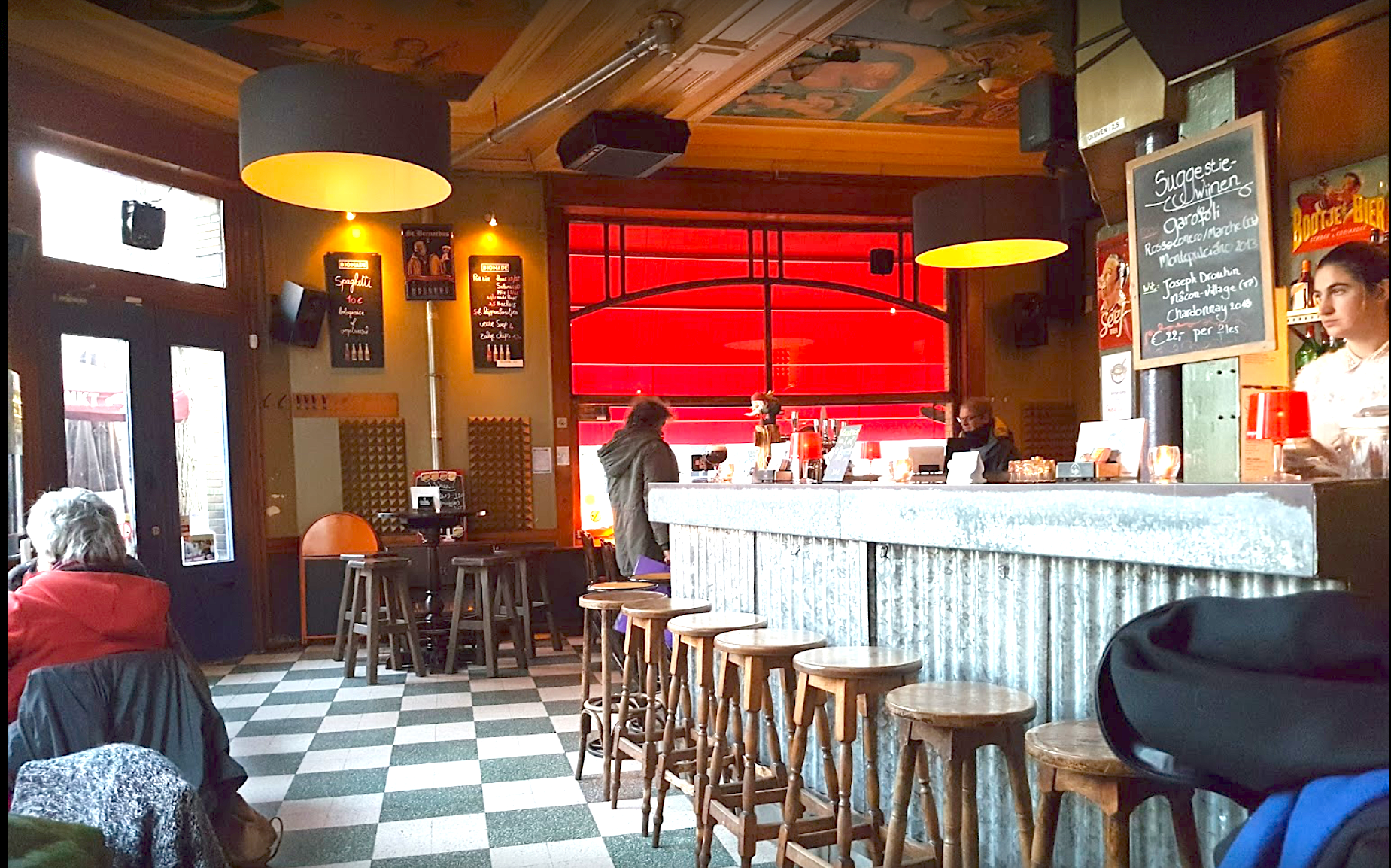 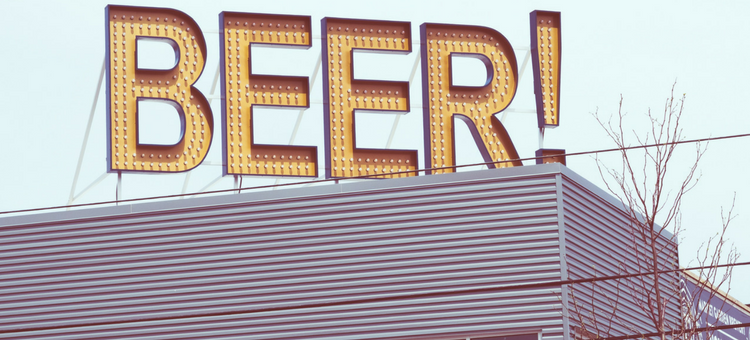 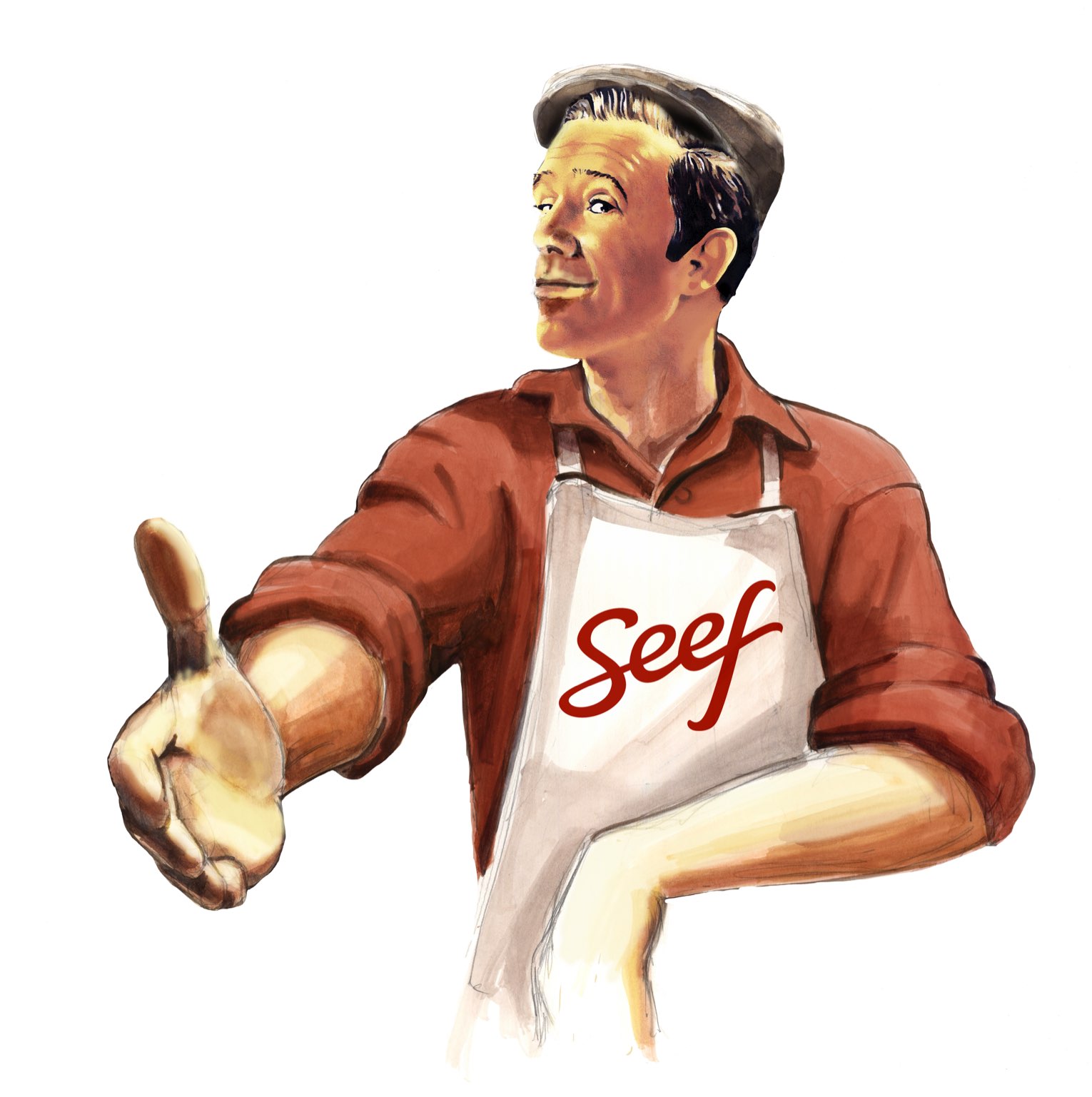 Dynamic market
=
Growth
= 
YOUR win
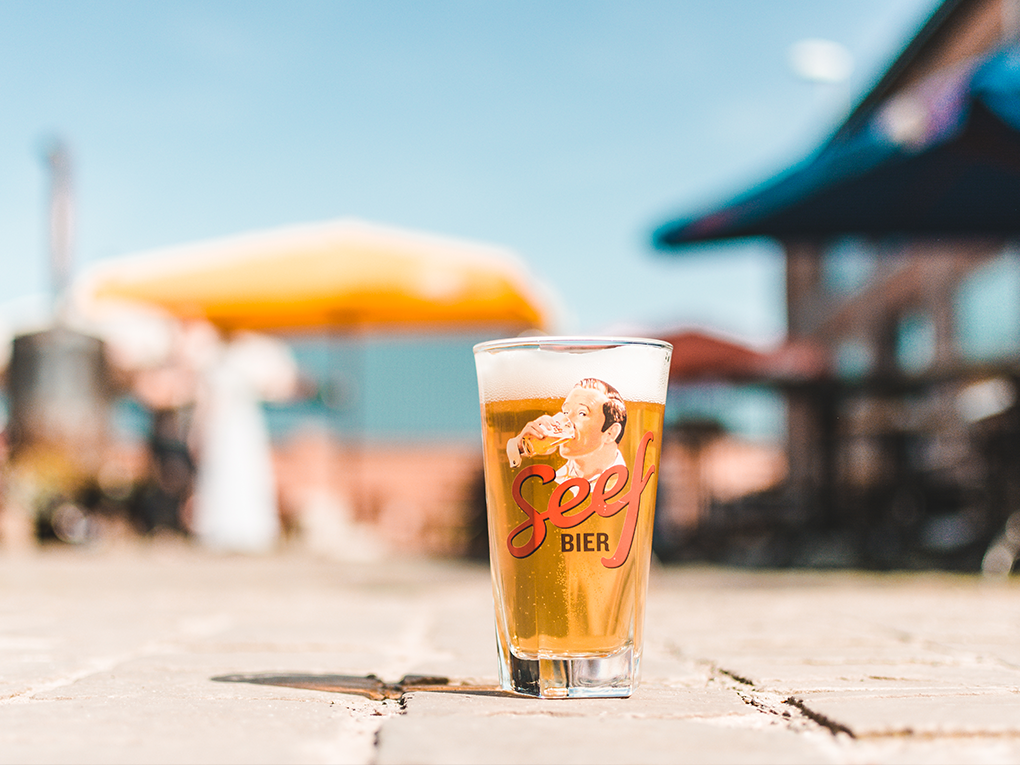 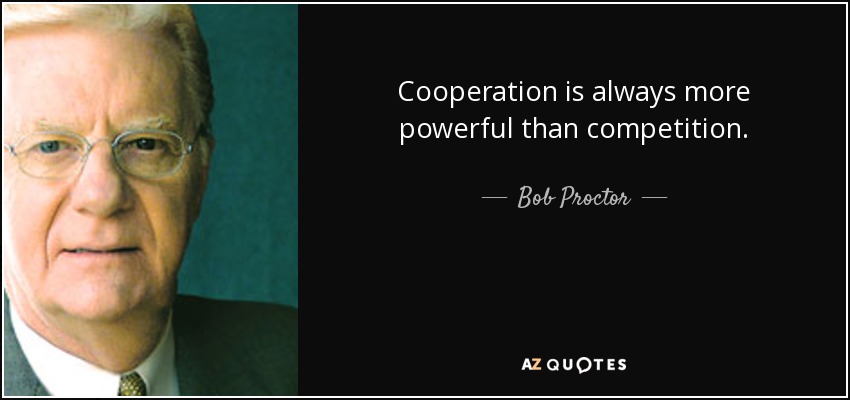 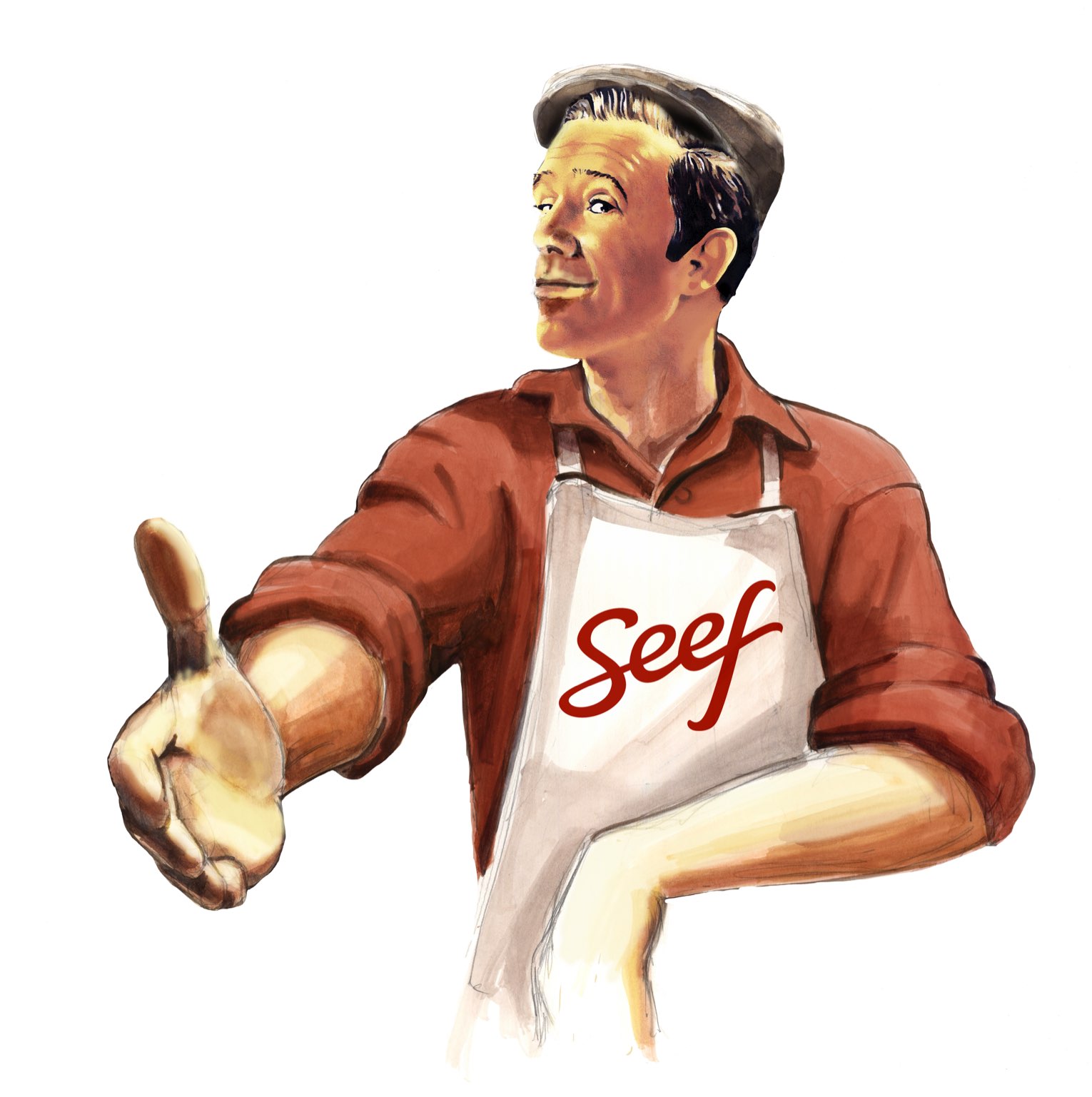 Thank you !
Johan Van Dyck
@seefbier
www.seef.be
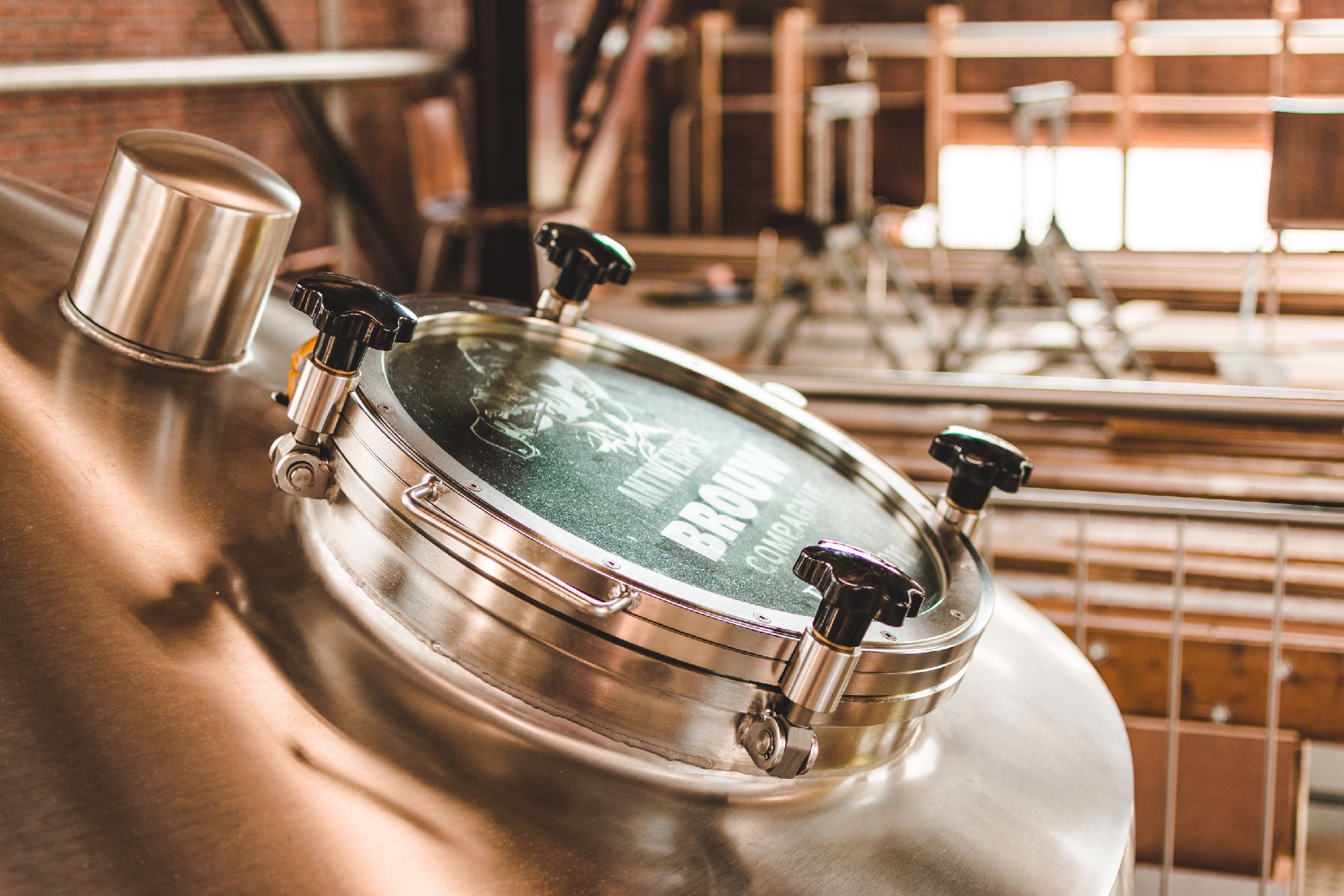 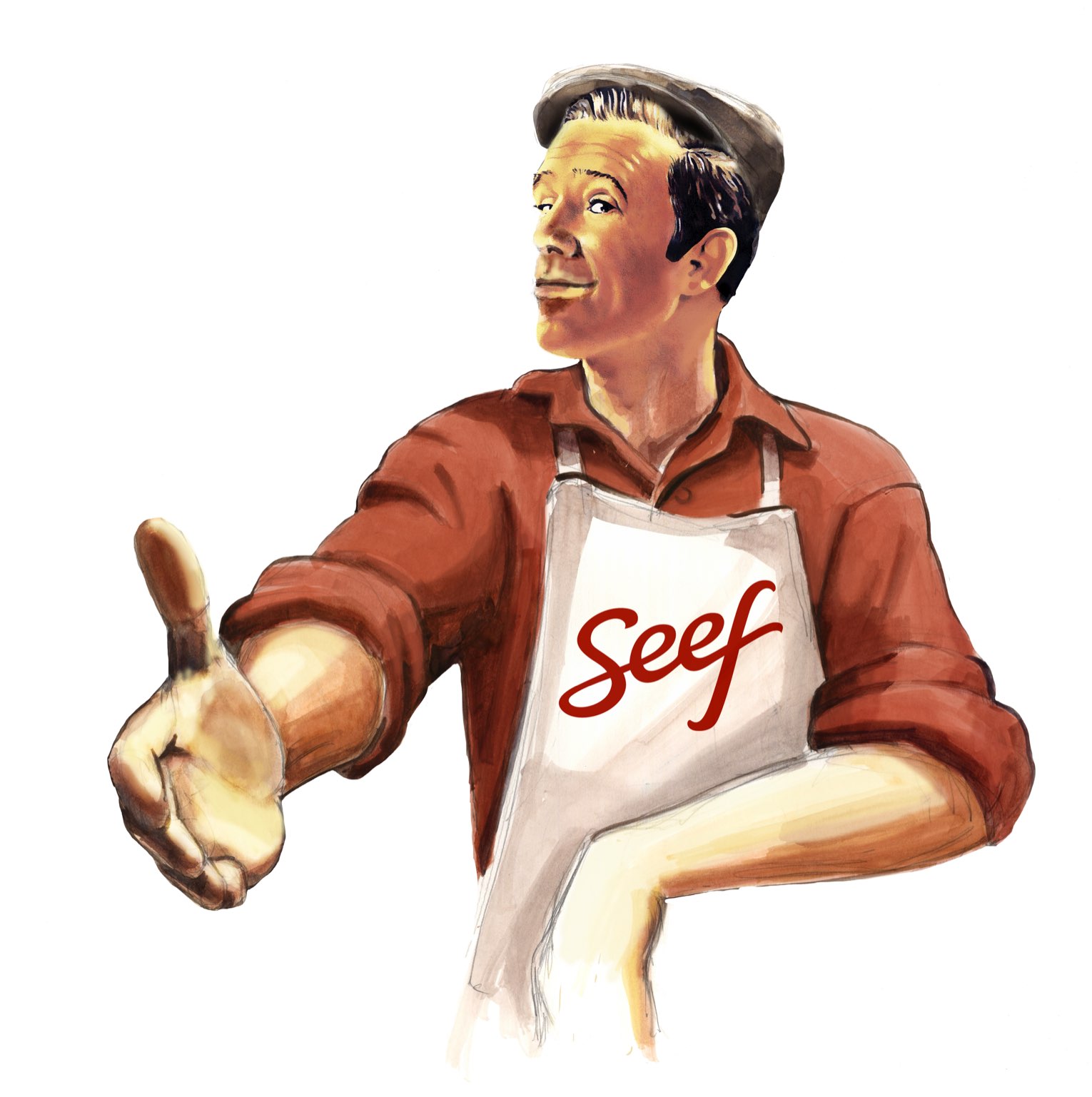